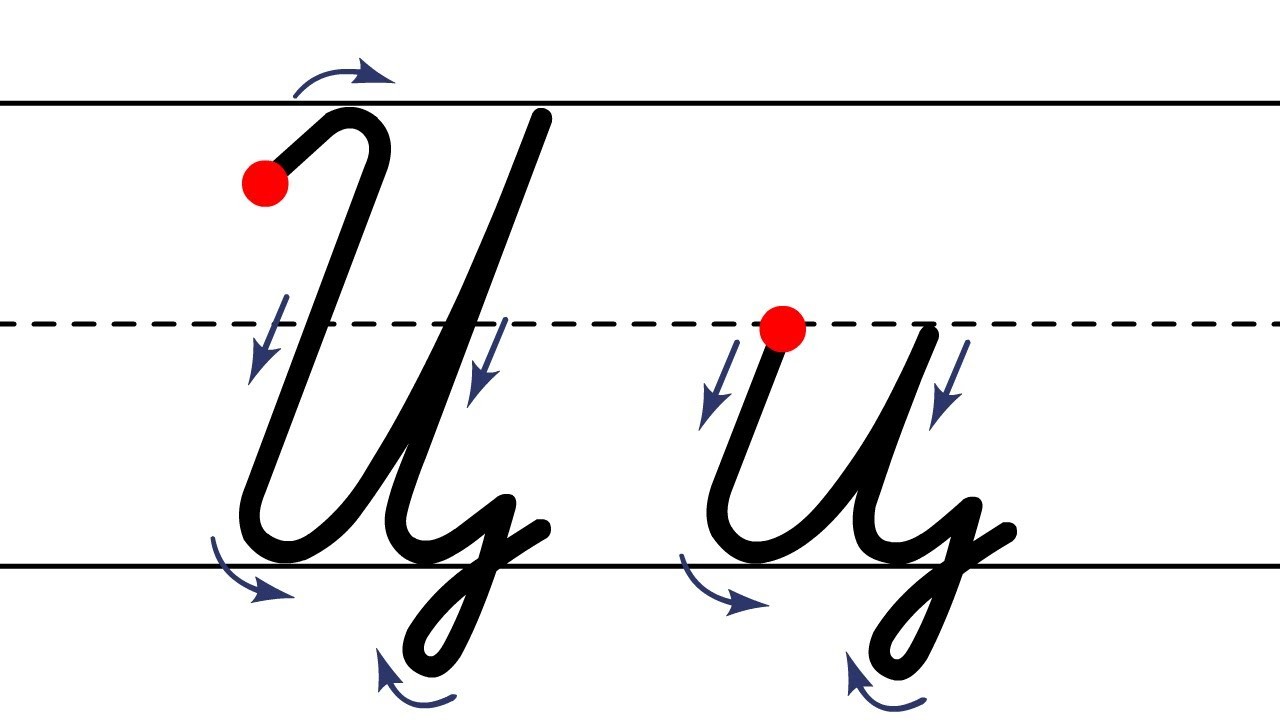 Навчання грамоти
Письмо
Букварний період
Урок 76
Написання великої букви Ц. Письмо складів, слів і речень з вивченими буквами. Записування відповіді на запитання
Прослухай вірш та налаштуйся на роботу
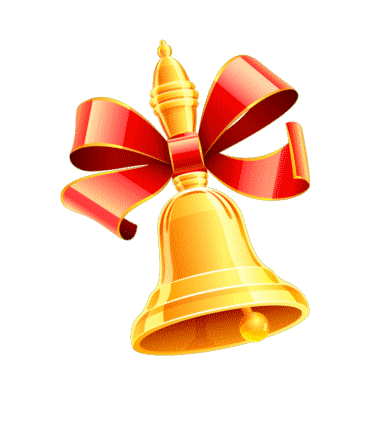 Ось дзвінок сигнал подав —
До роботи час настав.
Всі сідайте тихо, діти,
Домовляймось не шуміти,
На уроці не дрімати,
А старанно працювати.
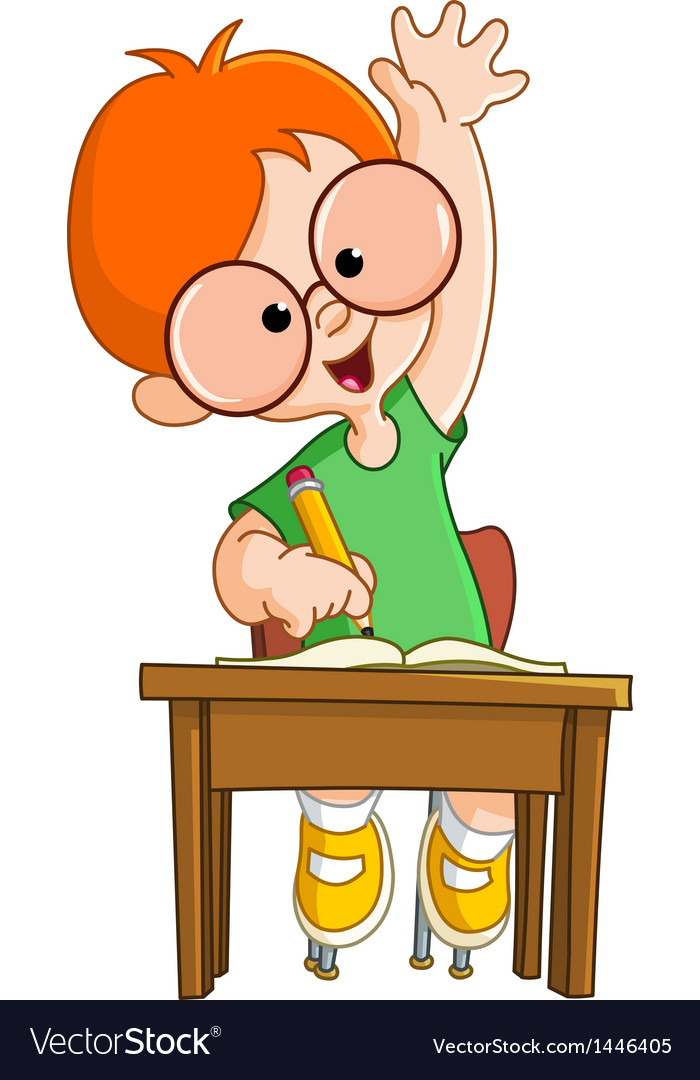 Подумай, які твої очікування від уроку.
Звичайний урок.
Це буде цікаво!
Урок роздратує.
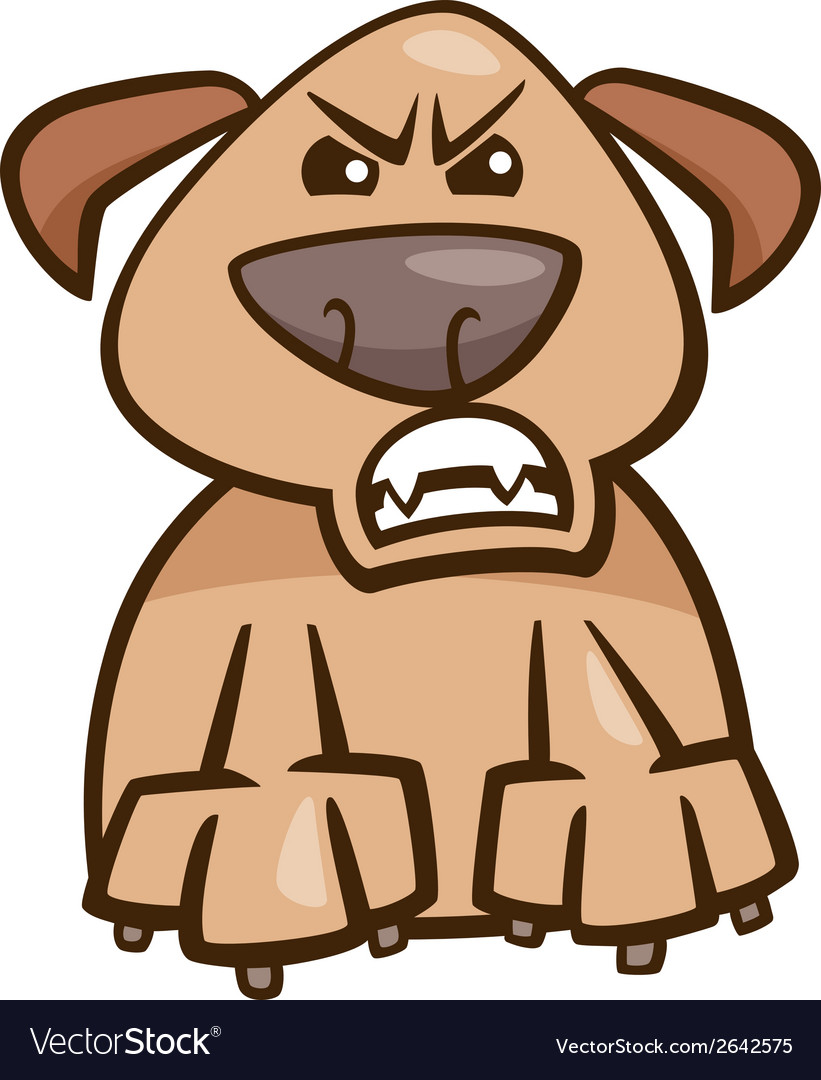 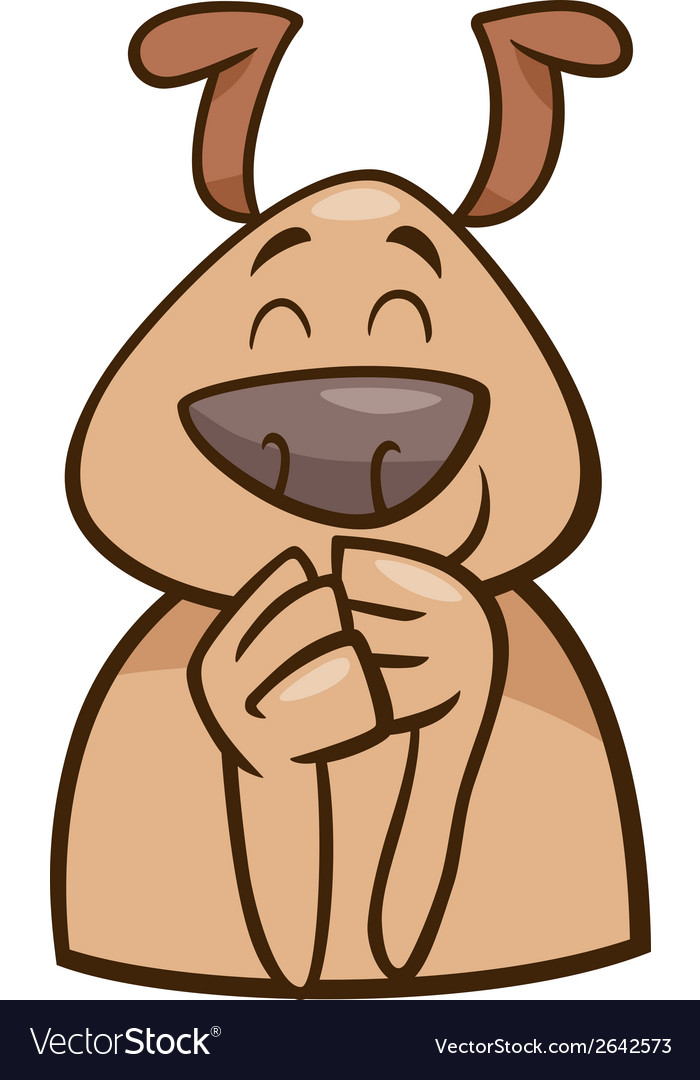 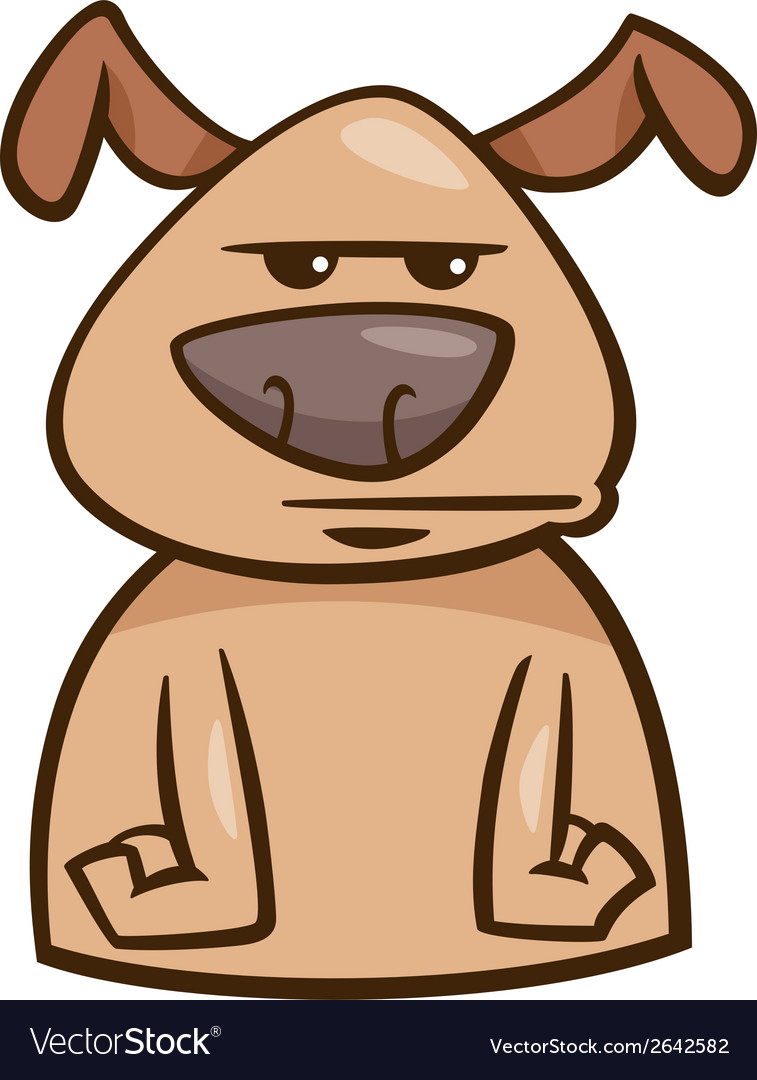 Пригадай
Чим відрізняються звуки від букв? Розкажи за схемами, які бувають звуки, букви
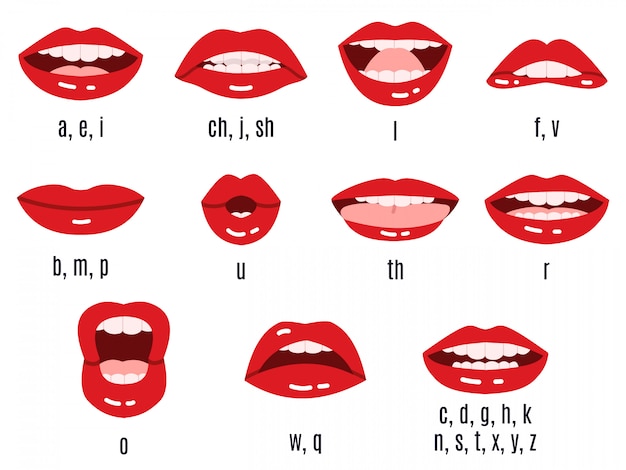 Звуки
приголосні
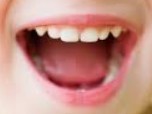 голосні
наголошені
ненаголошені
тверді
м’які
х
а
друковані
малі
Букви
рукописні
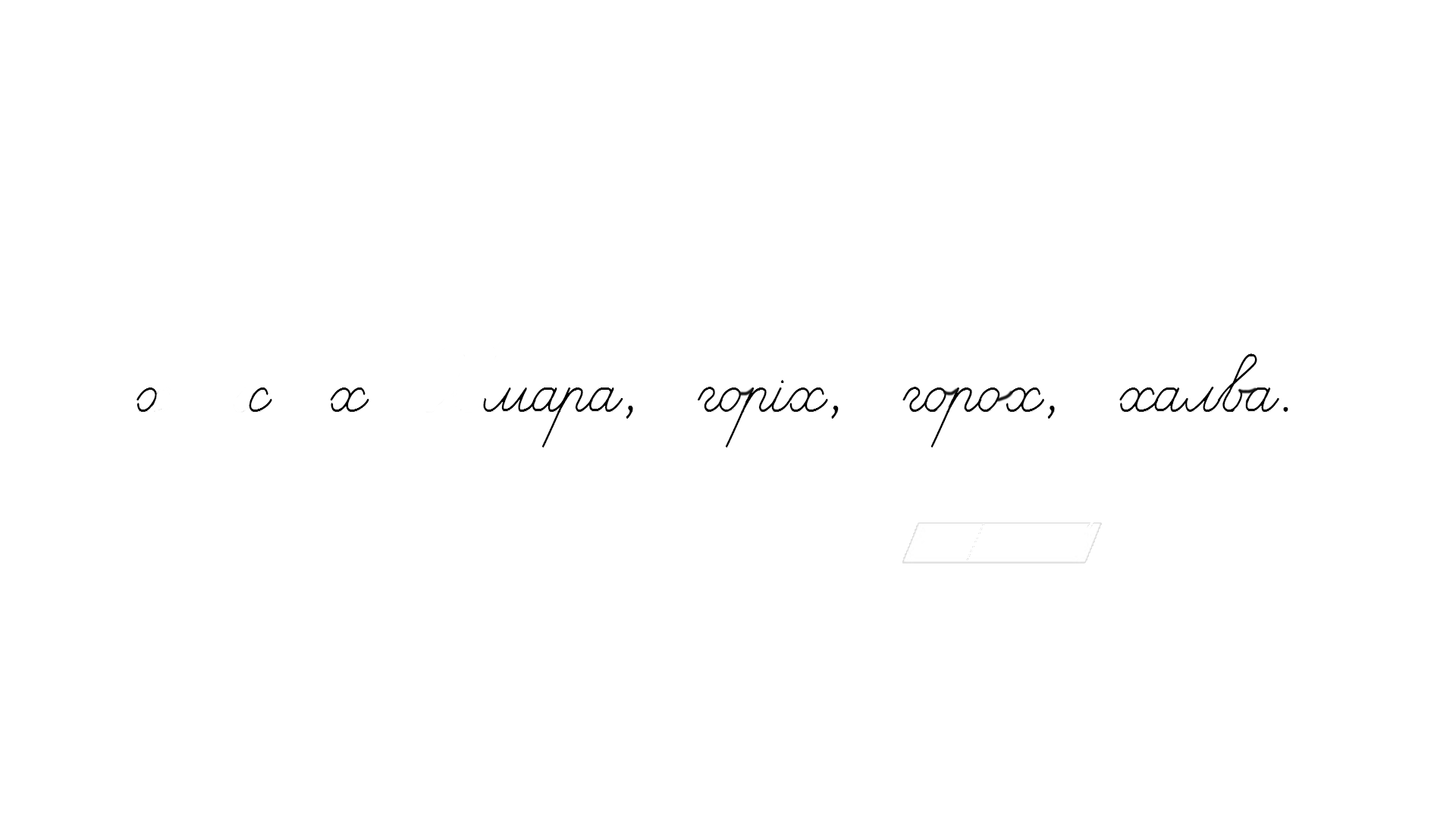 А
великі
Пригадай
З чого складається слово?  Які бувають звуки?
Як вимовляються голосні, приголосні звуки?
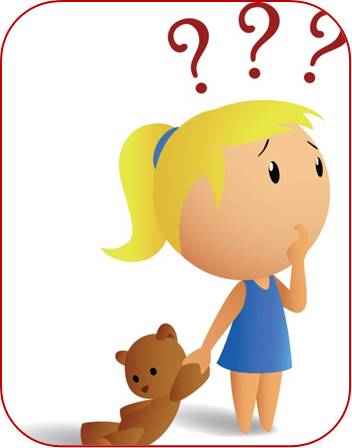 Чим позначаються звуки на письмі? 
Які бувають букви?
Яка буква позначає завжди м’який приголосний звук?
Яка буква не позначає звуку?
Яка буква іноді позначає два звука?
Гра «Так чи ні?»
Перше слово в реченні пишеться з маленької літери.
Деякі імена та прізвища пишуться з великої літери.
Усі назви міст, водойм пишуться з великої літери.
Клички тварин завжди пишуться з великої літери. 
У кінці речення завжди ставиться крапка.
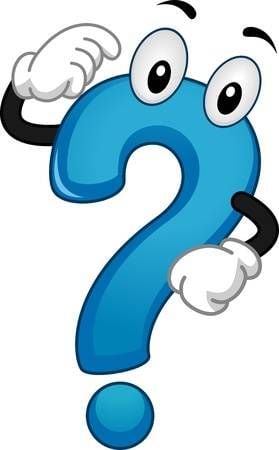 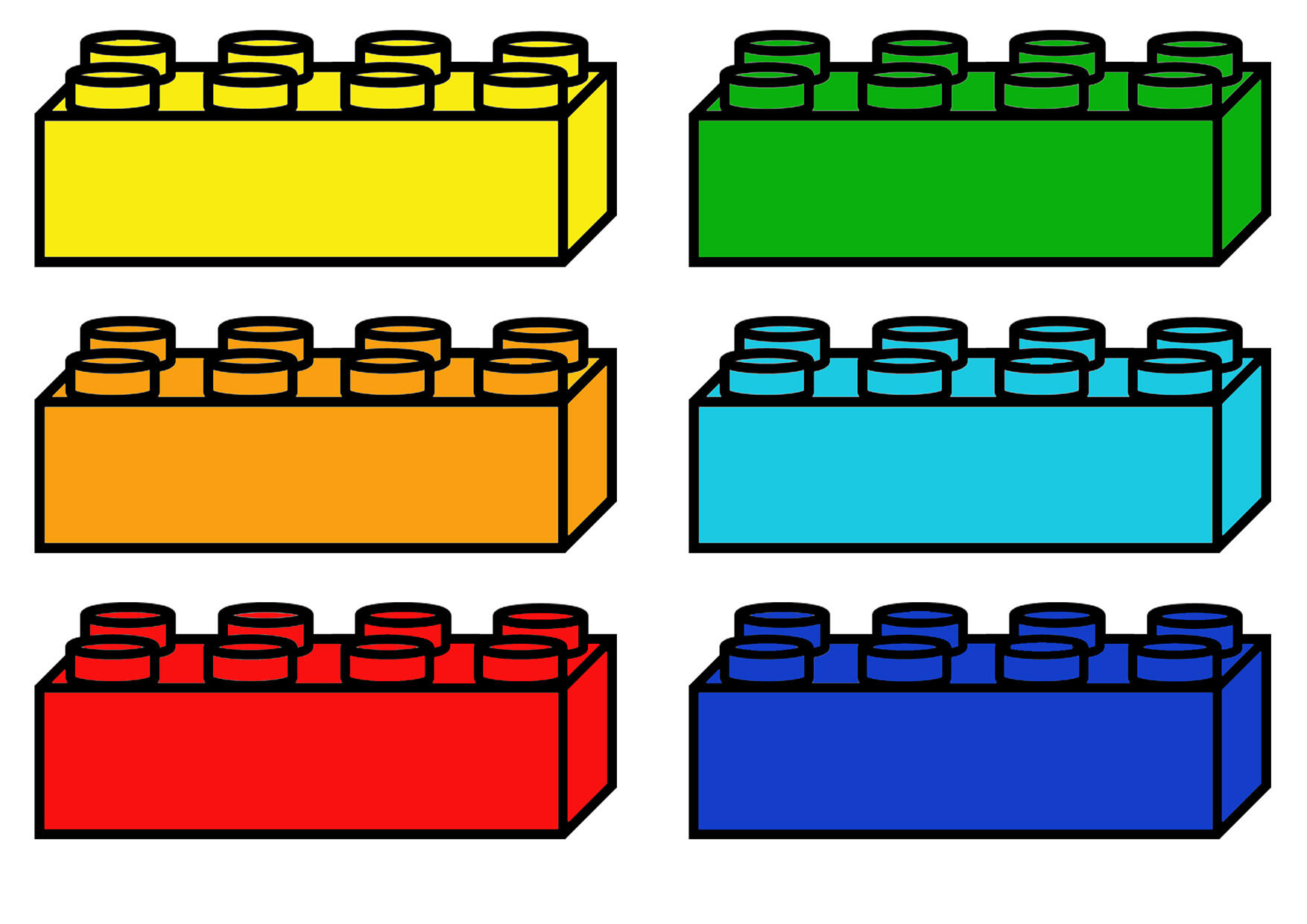 ні
так
Повідомлення теми уроку
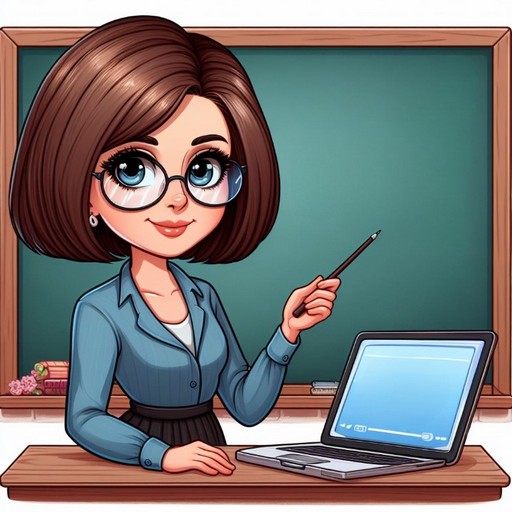 Сьогодні на уроці письма ми навчимося писати рукописну велику букву «Це», з'єднувати її  з іншими буквами. 
Поділимо слова на склади.
Запишемо питальне речення. 
Складемо і запишемо відповідь 
на нього.
Приніс учора татко 
маленьке цуценятко.
Воно із нами грається 
і зовсім не кусається.
На молочка, маленьке, 
та підростай швиденько
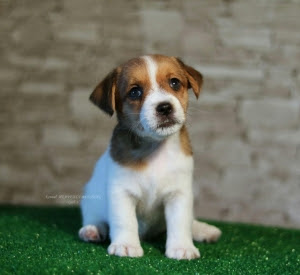 Кого ти бачиш на малюнку? Кого подарував дівчинці тато? Який вигляд має цуценя? Як поставилася до подарунка дівчинка? Який настрій у тата, дівчинки і цуценяти?
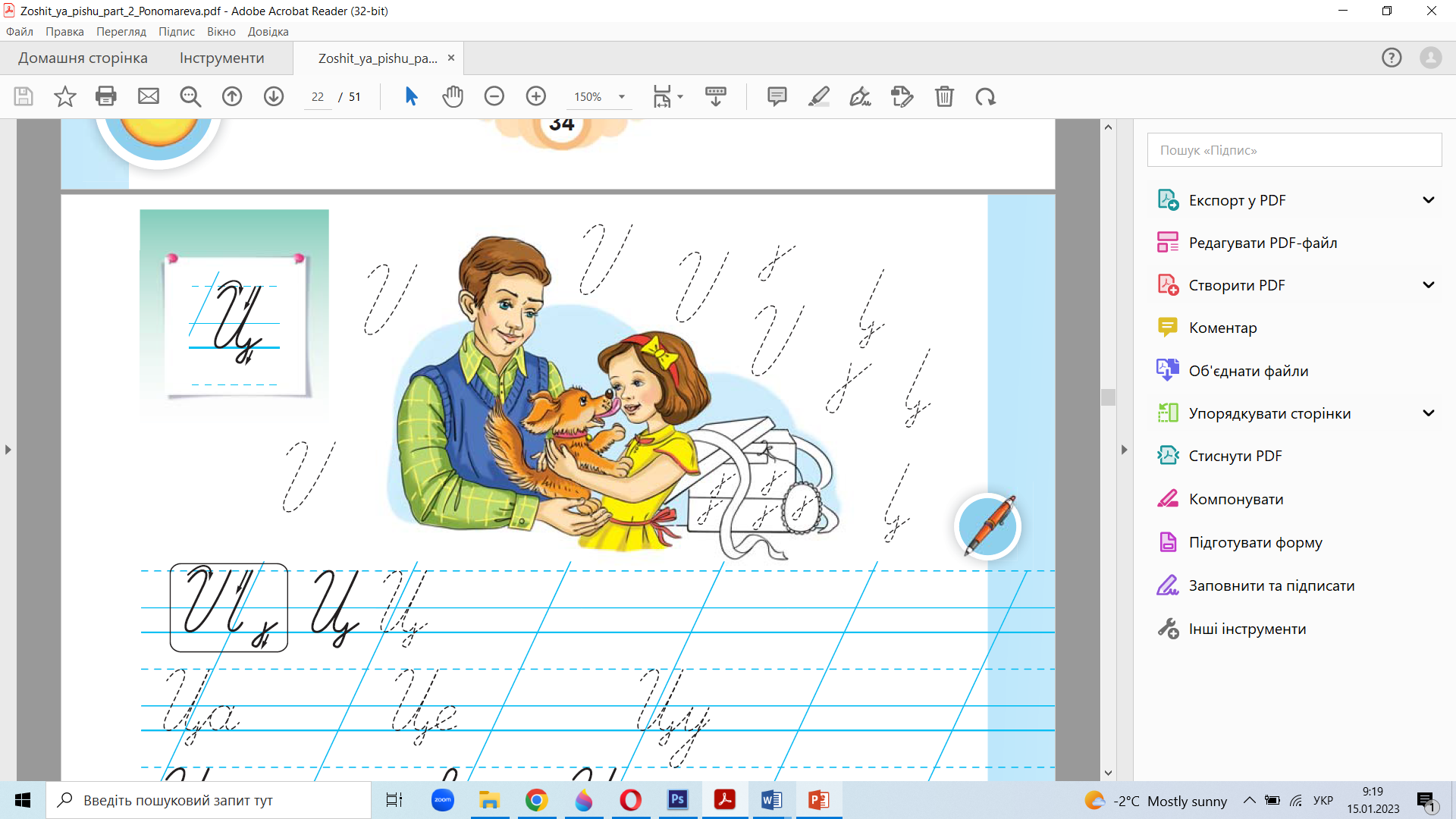 З якої букви треба писати слово цуценя, якщо воно стоїть на початку речення?
З’ясуй, з яких елементів складається велика рукописна буква «Це»? Знайди елементи на малюнку й наведи їх олівцем.
Сторінка
35
Вчимося писати
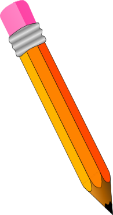 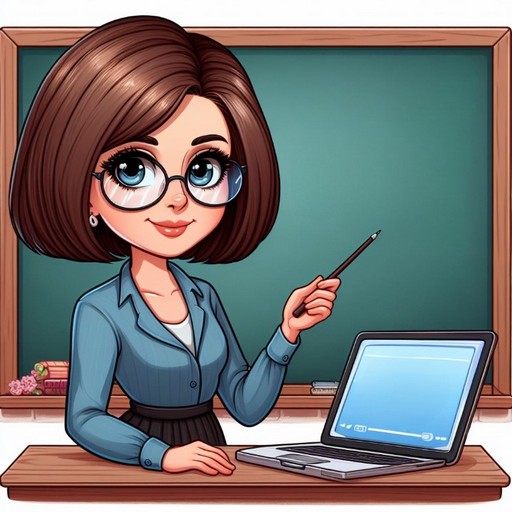 Вправа для очей
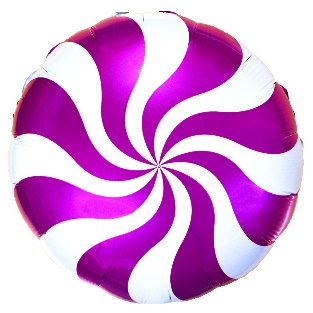 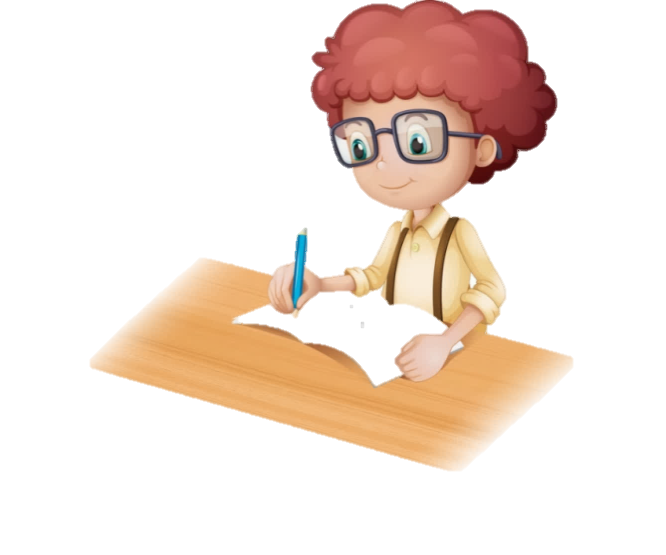 Прочитай склади, речення у наступних рядках. 
Поділи слова на склади. Запиши за зразком
Напиши велику рукописну букву Ц 
у першому рядку за зразком
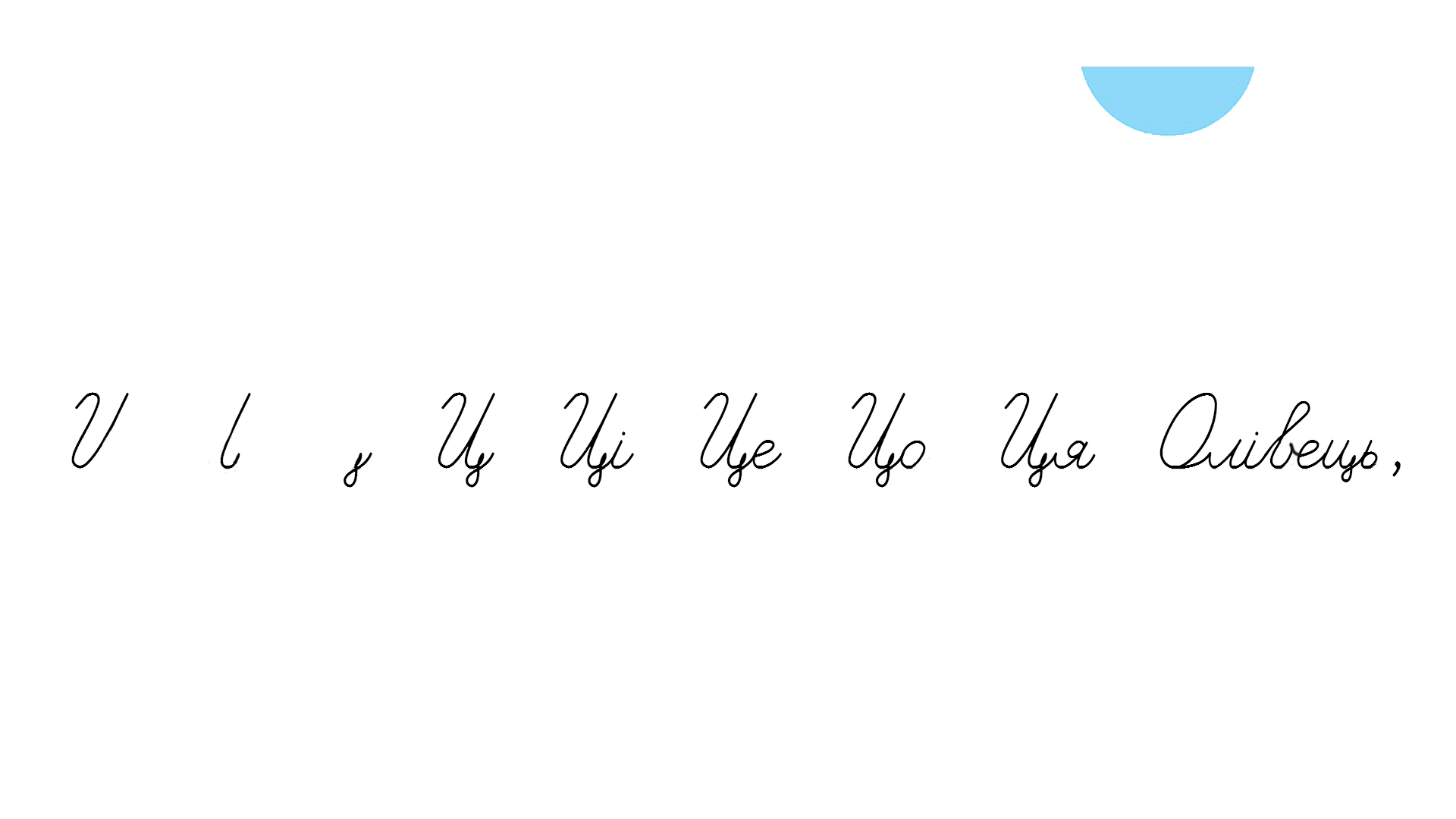 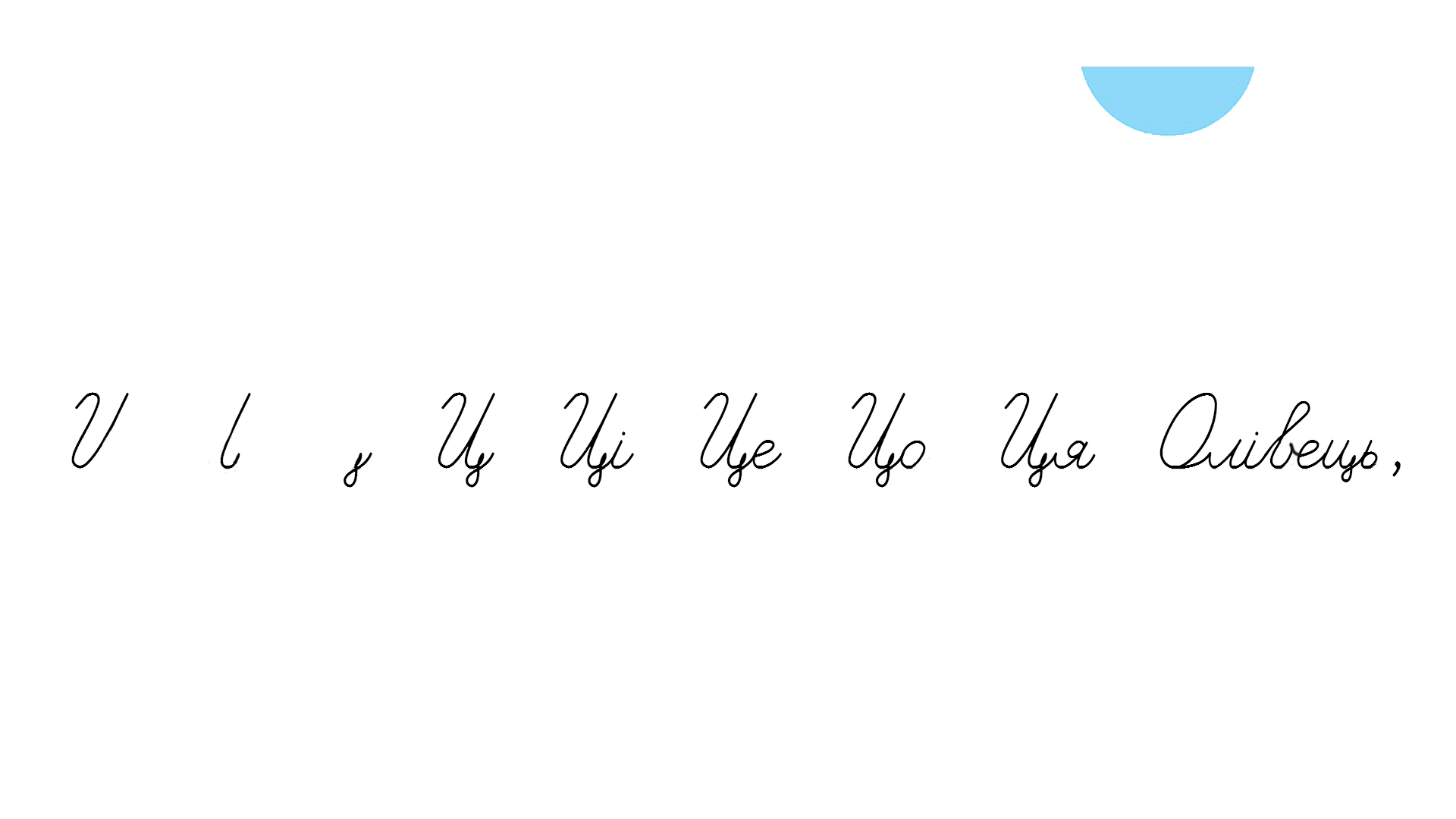 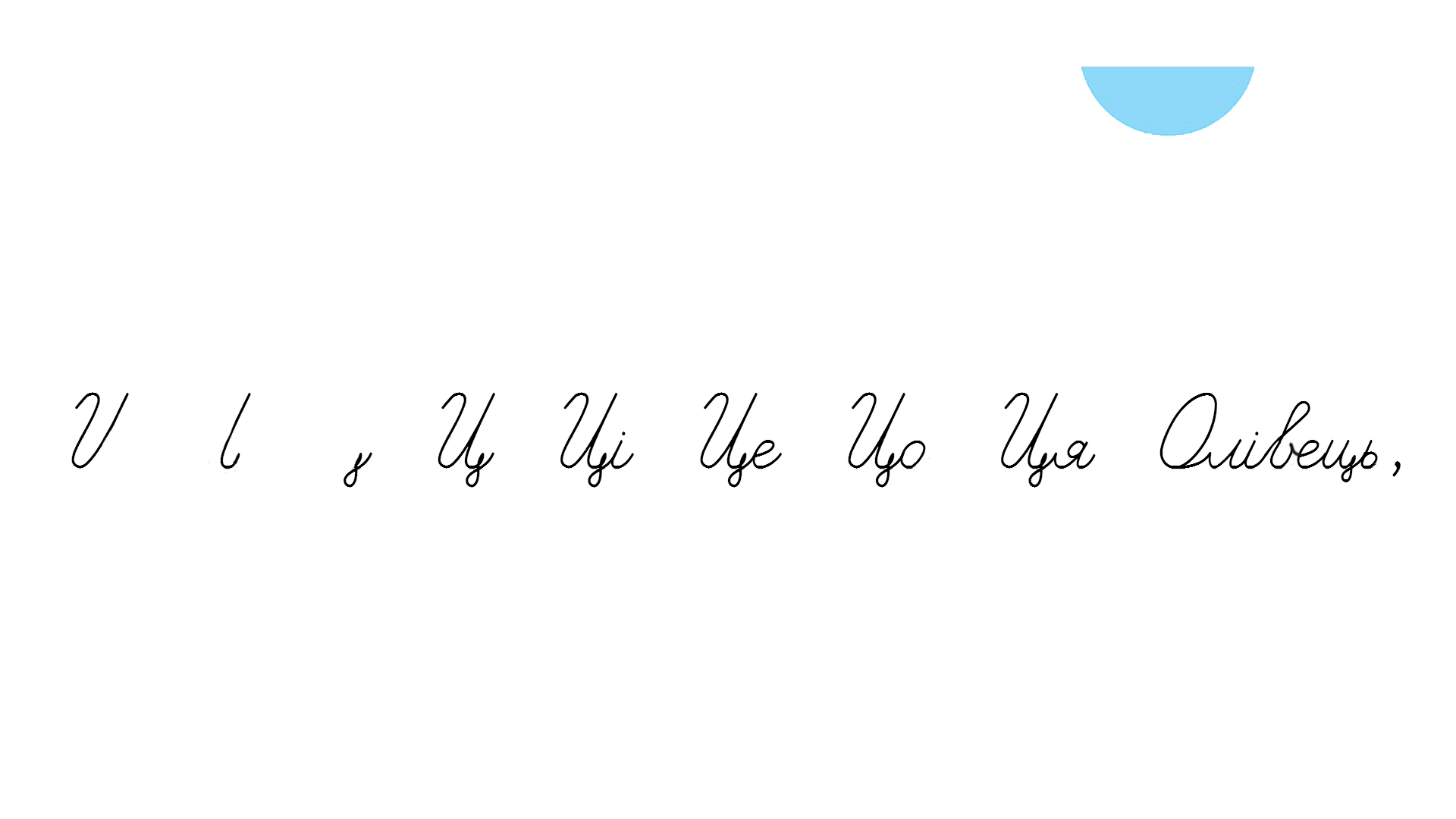 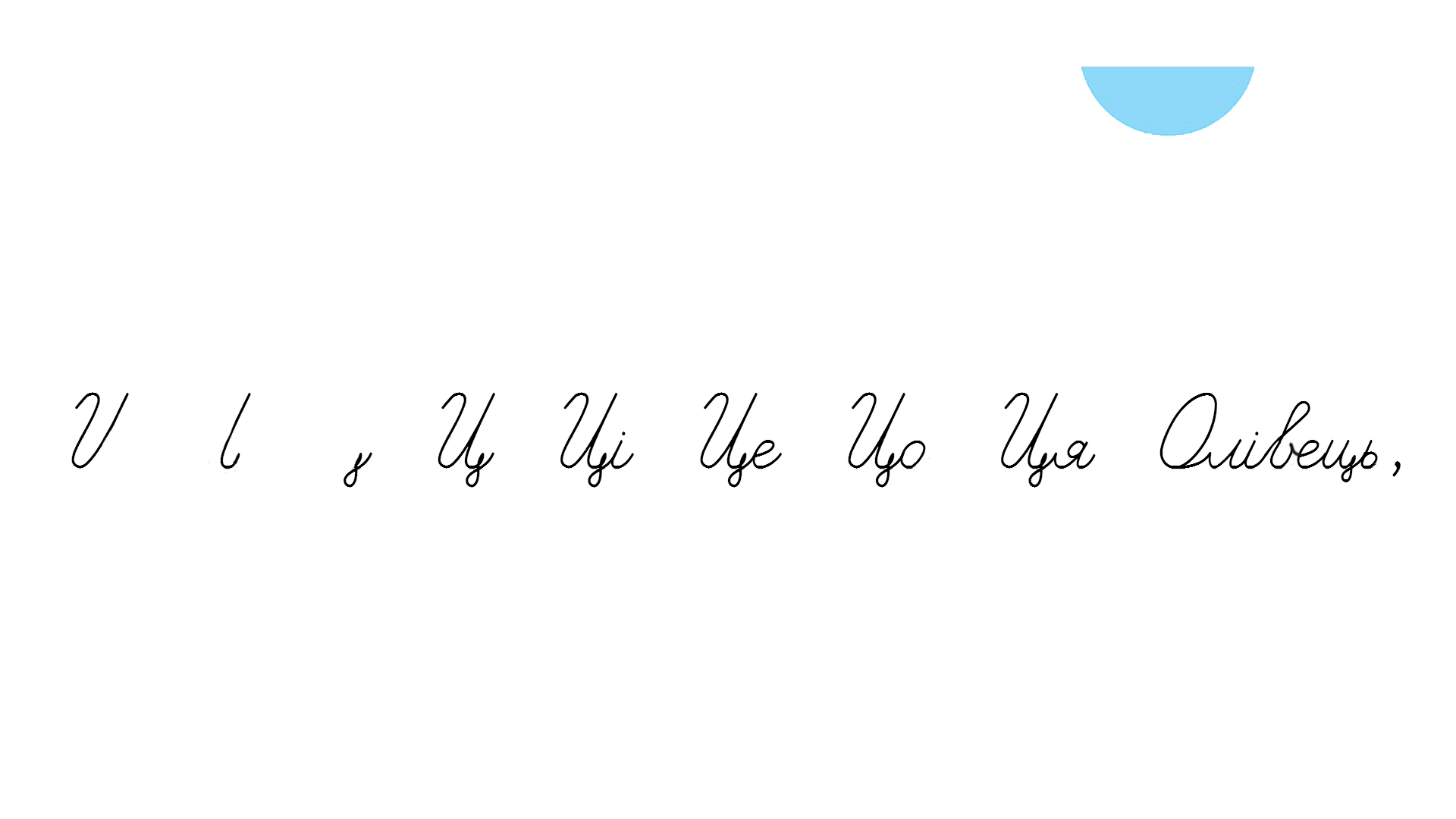 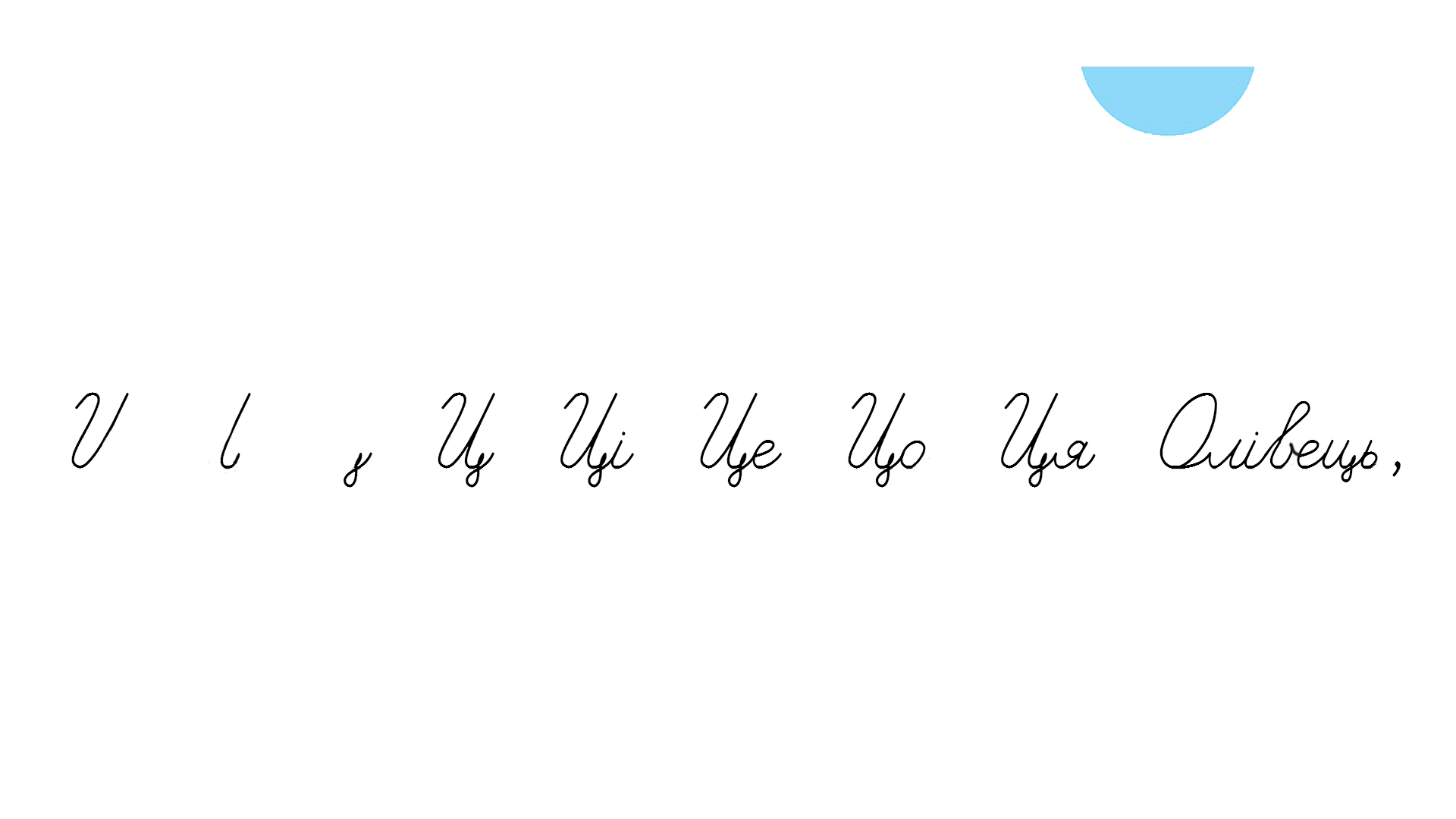 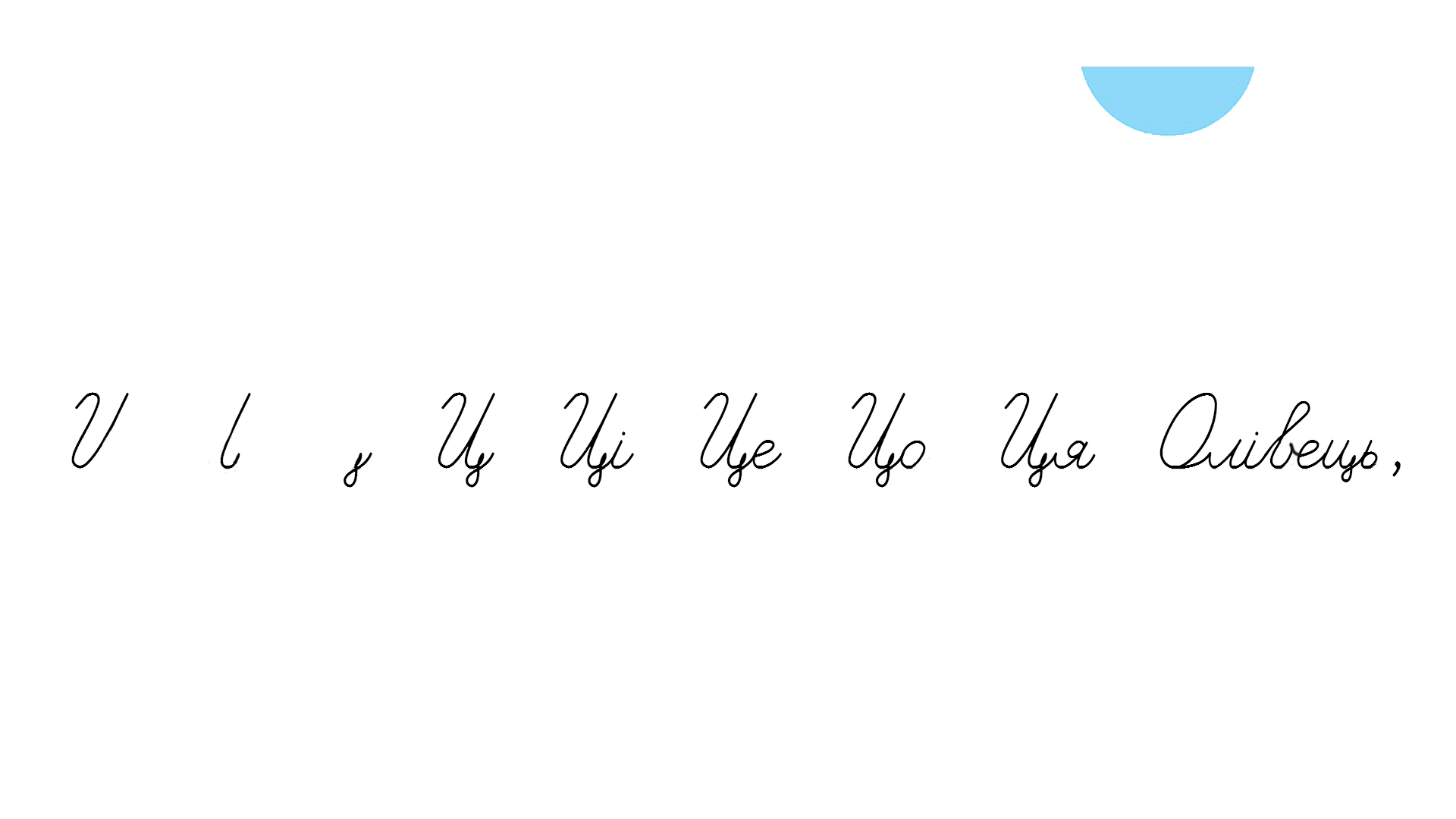 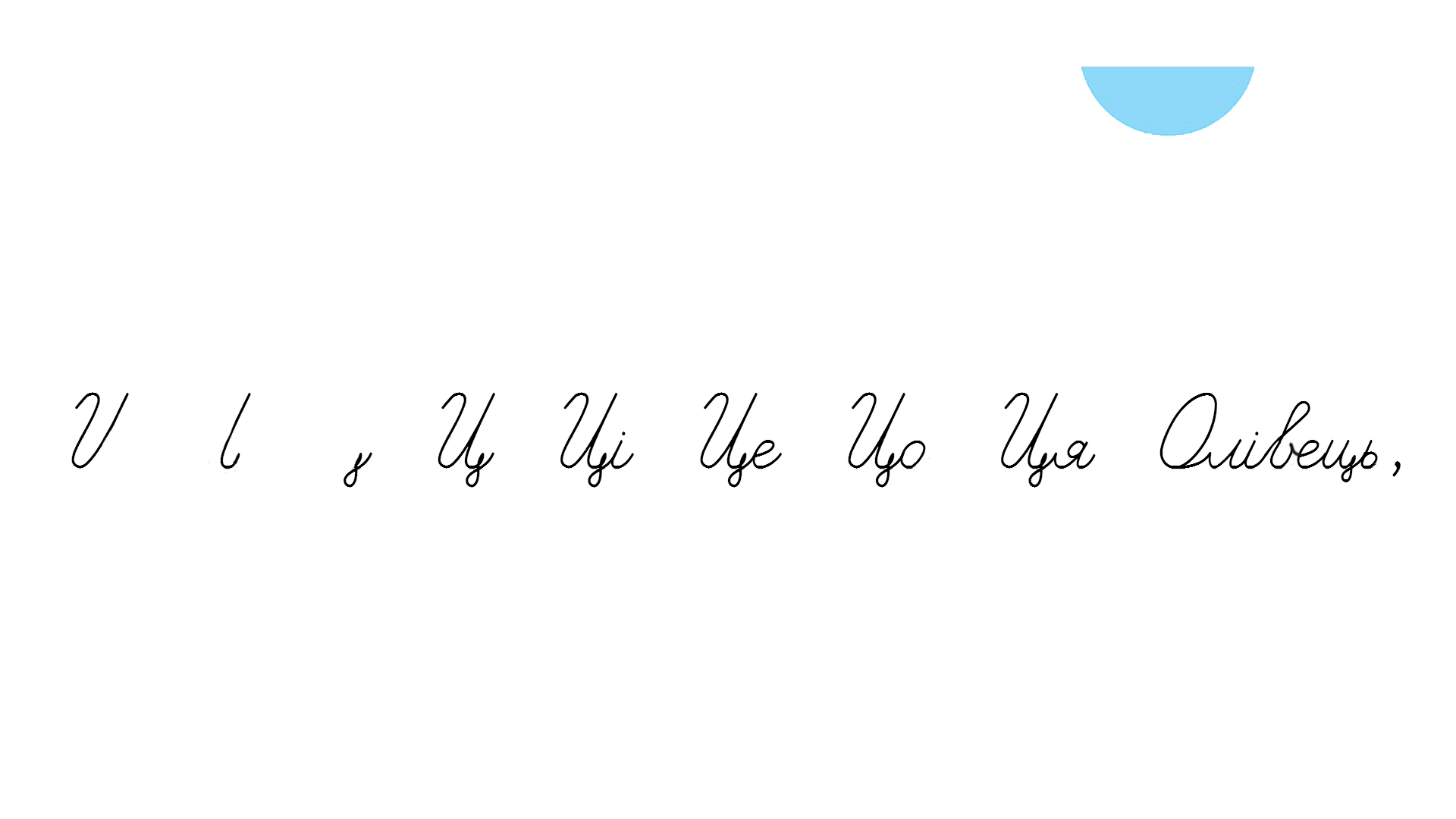 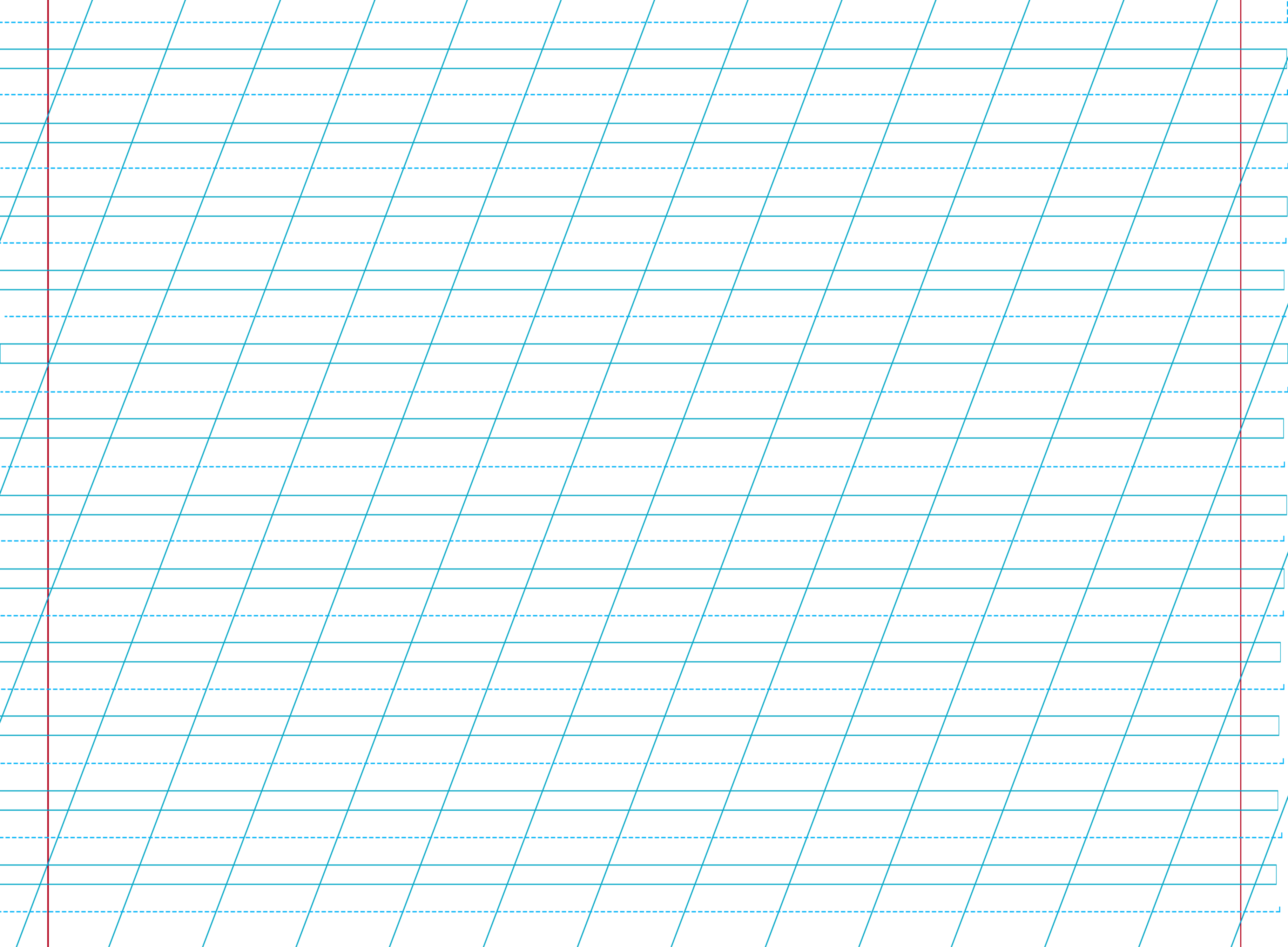 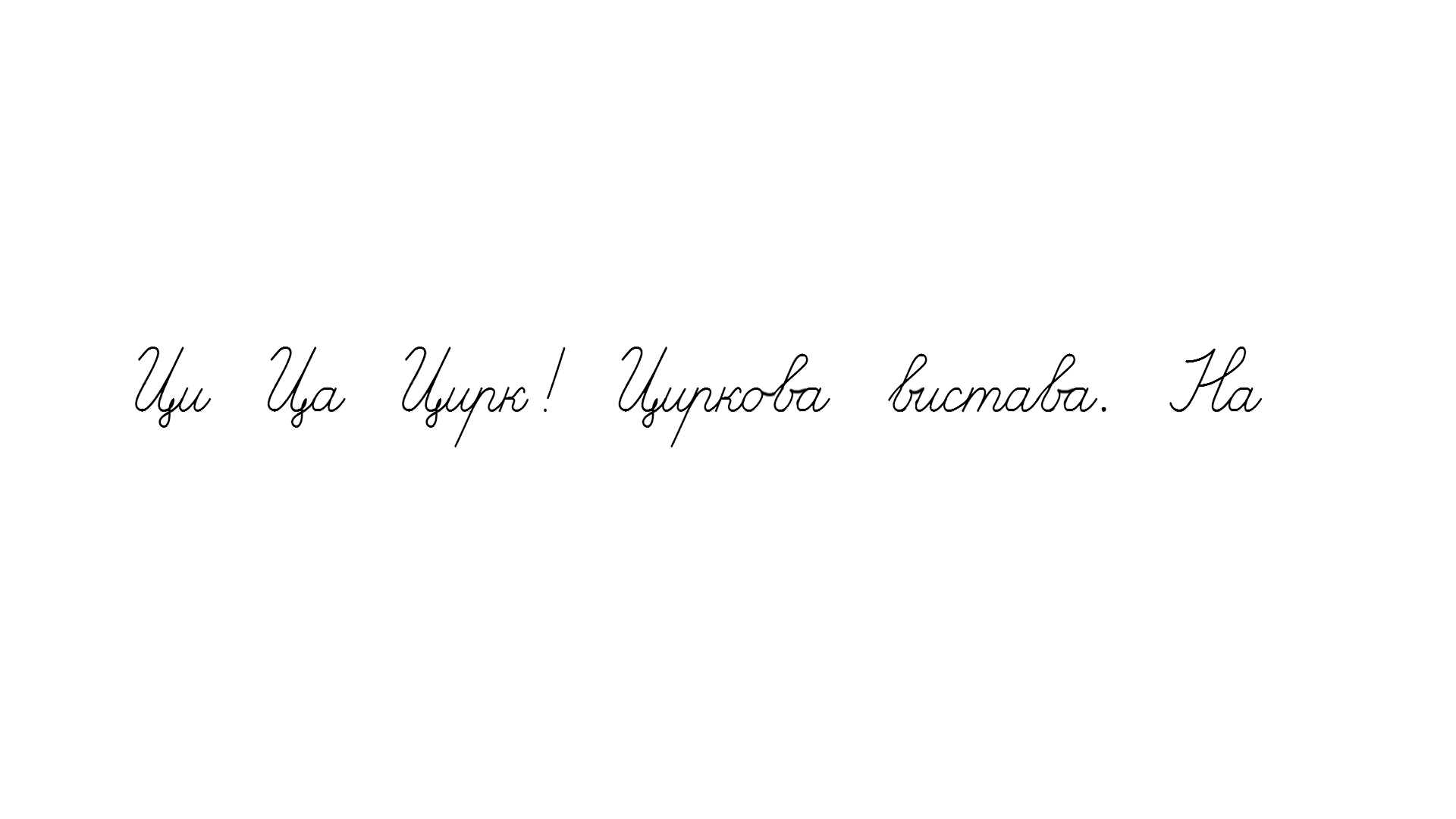 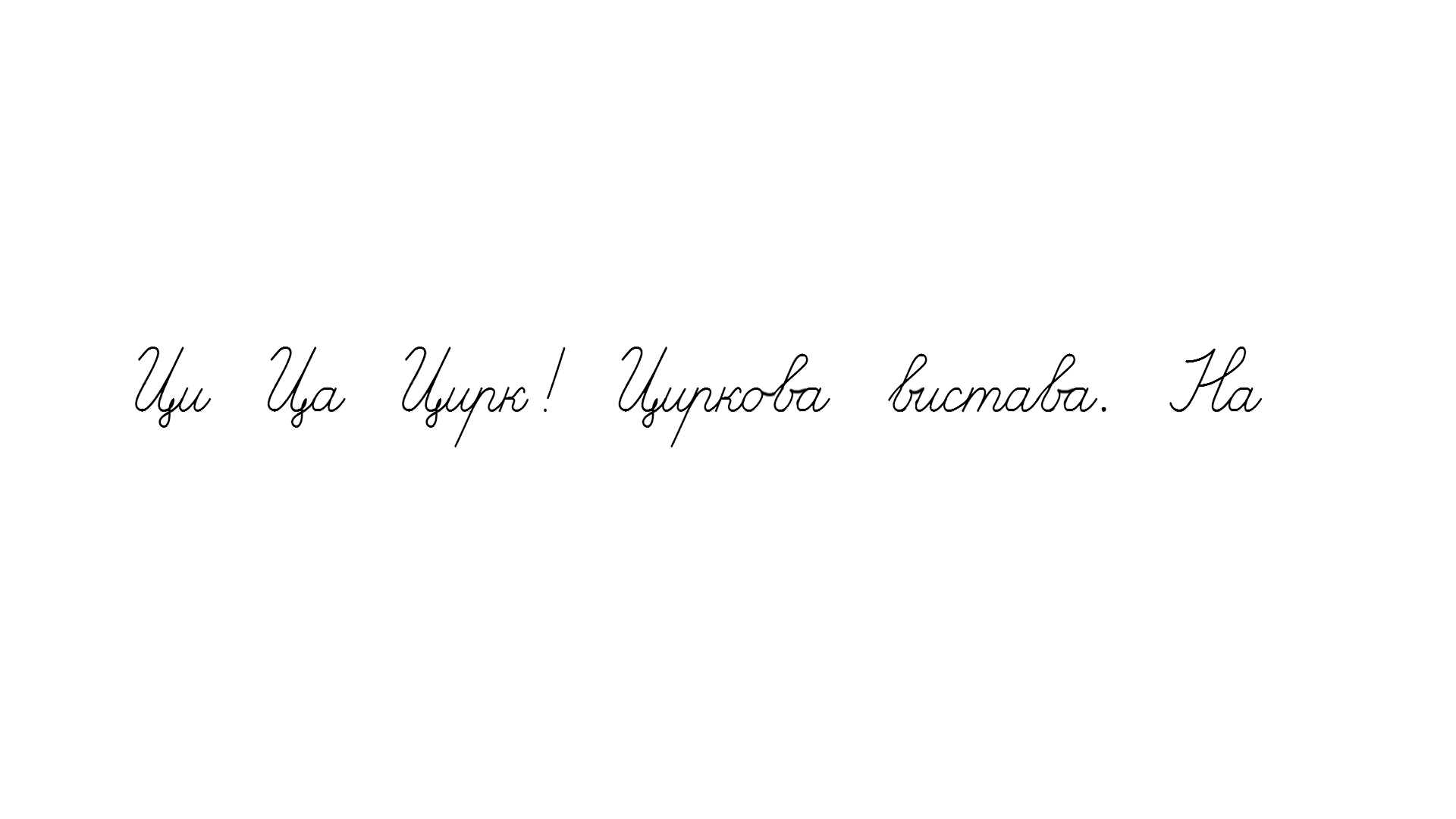 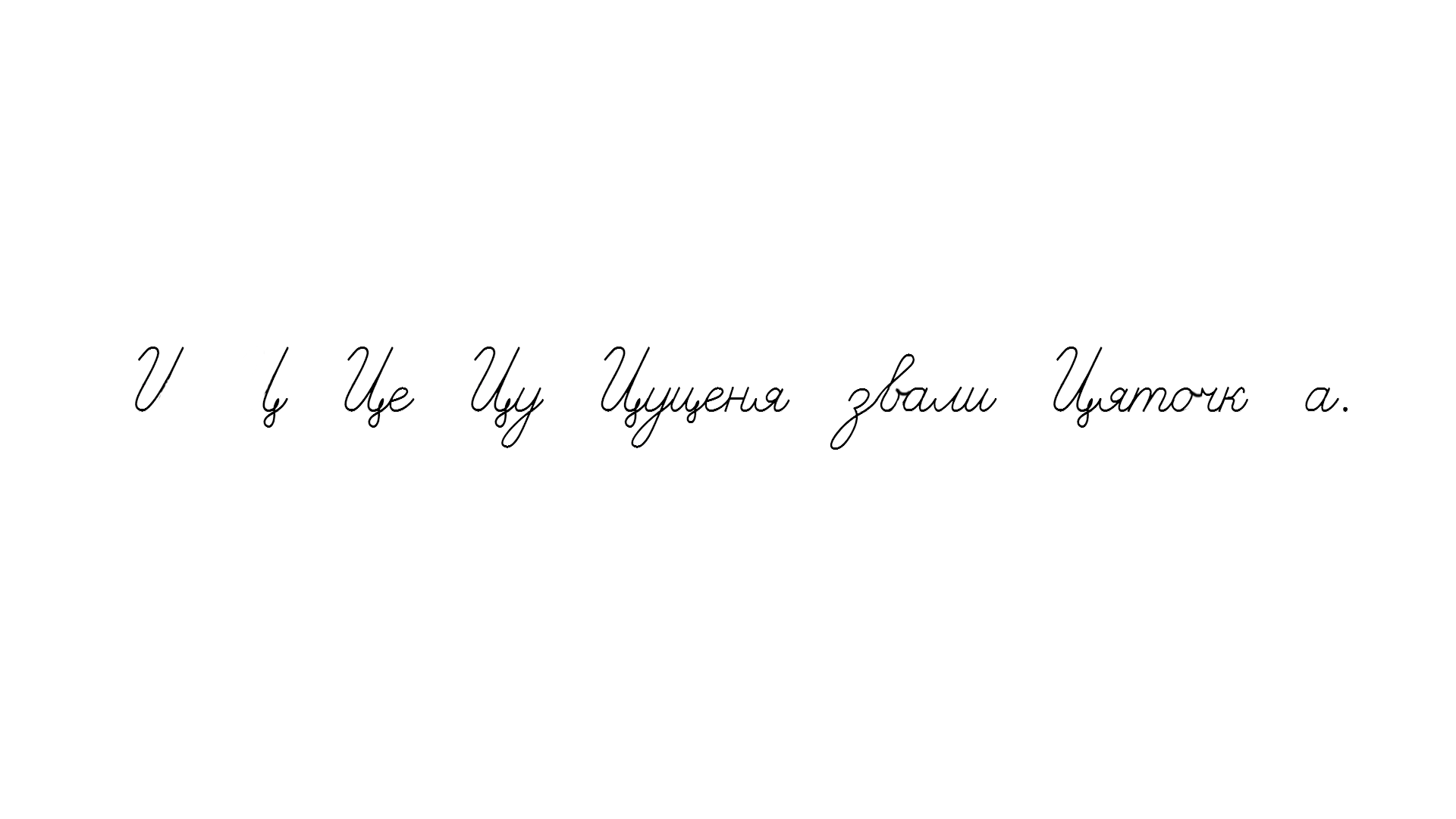 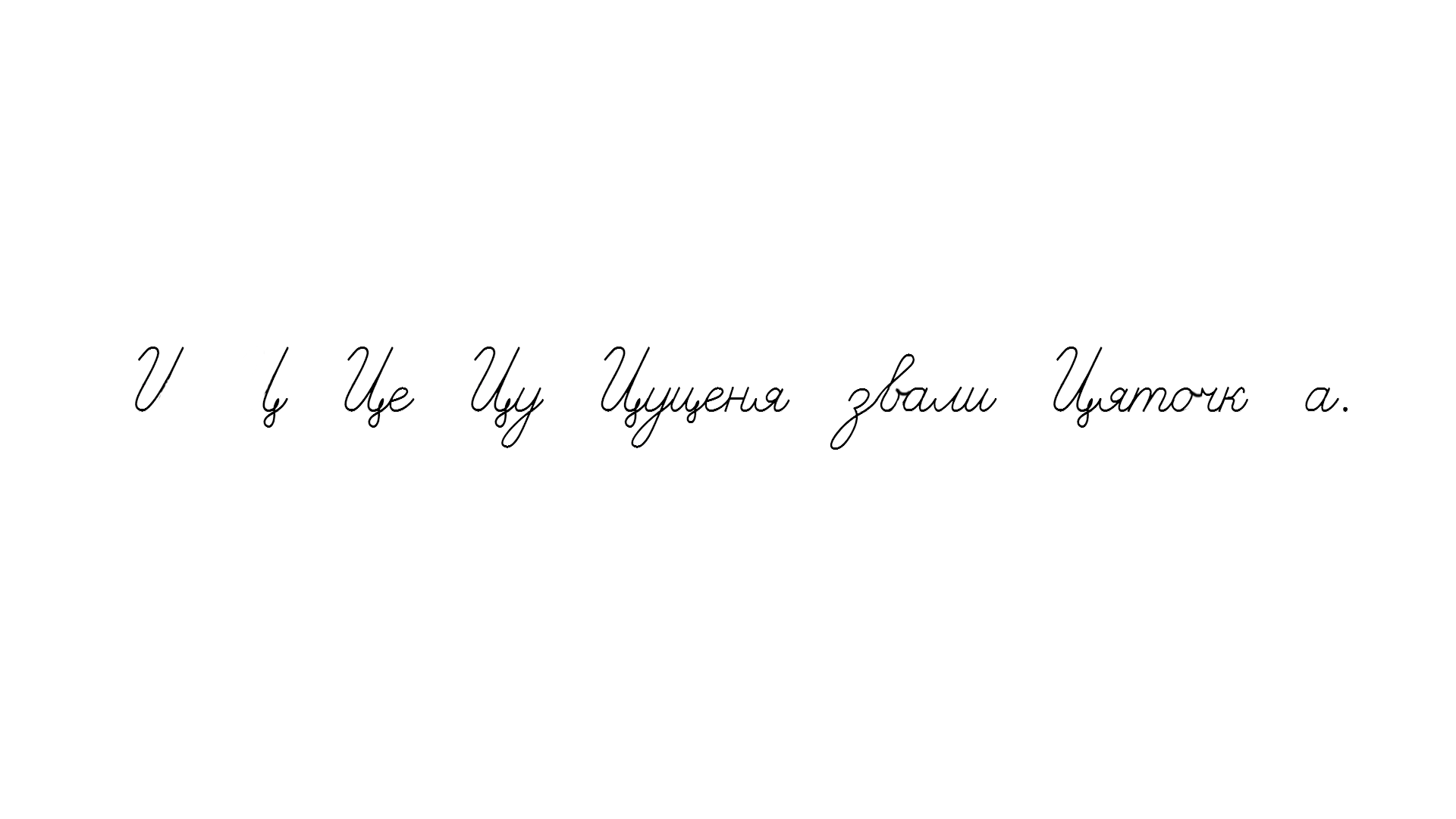 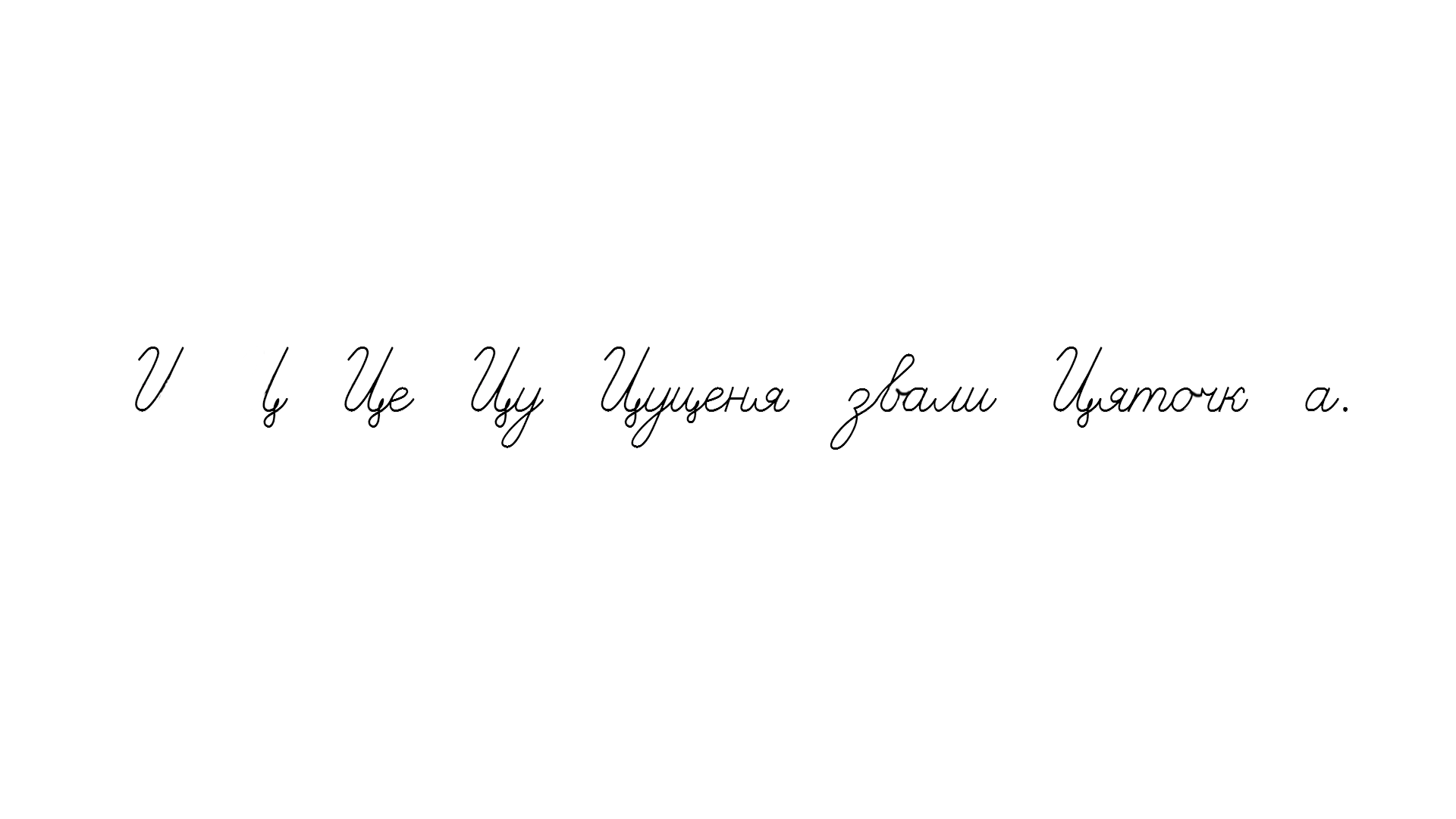 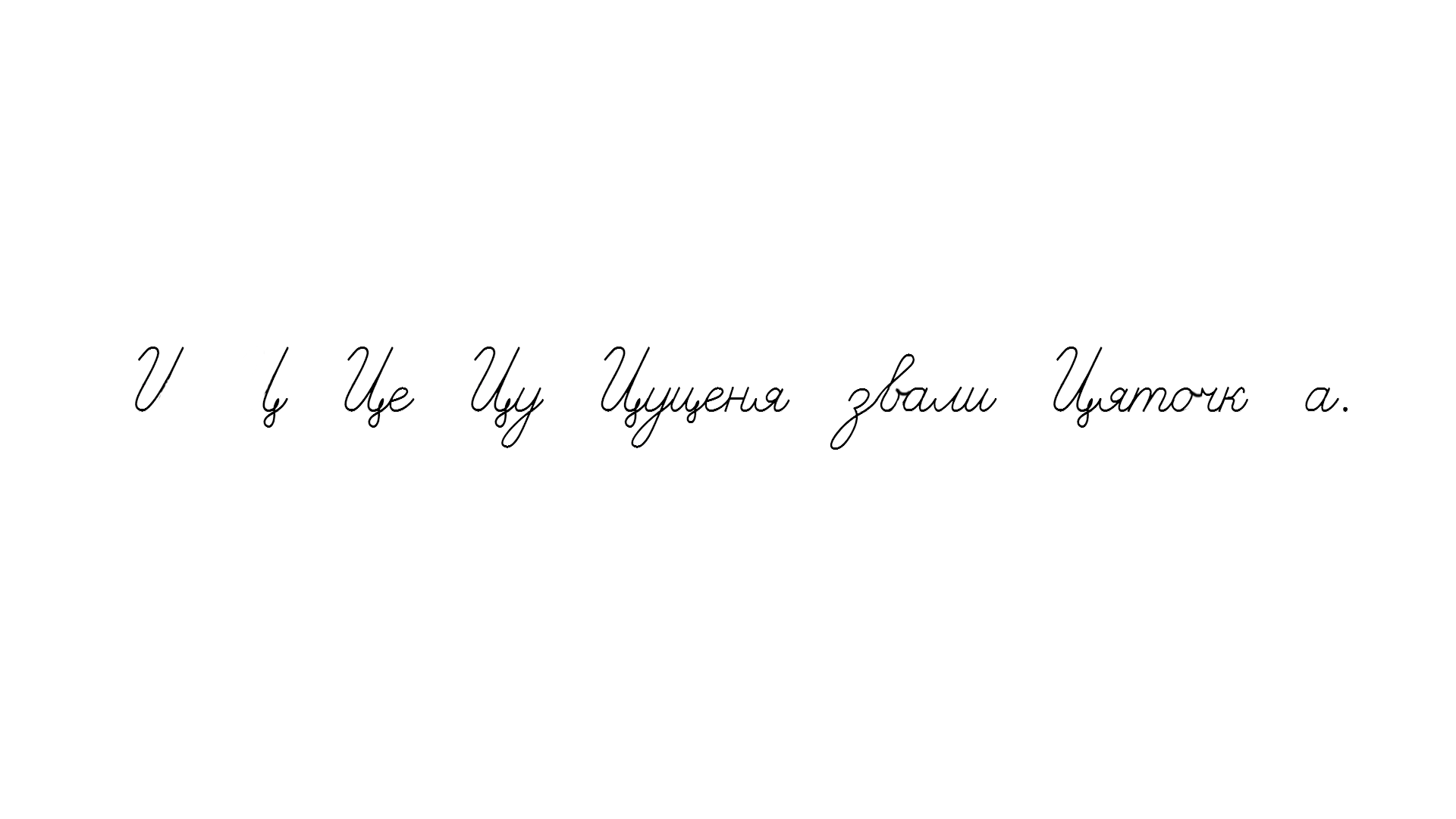 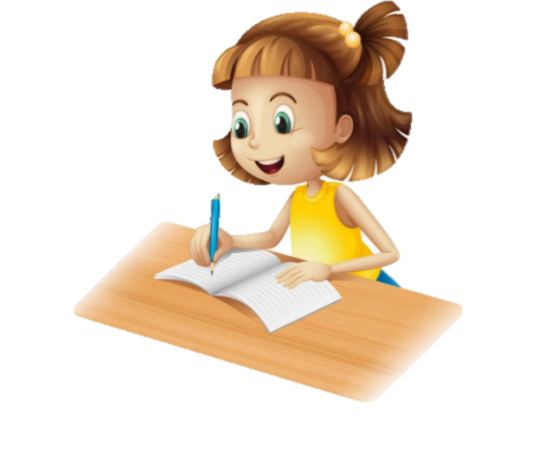 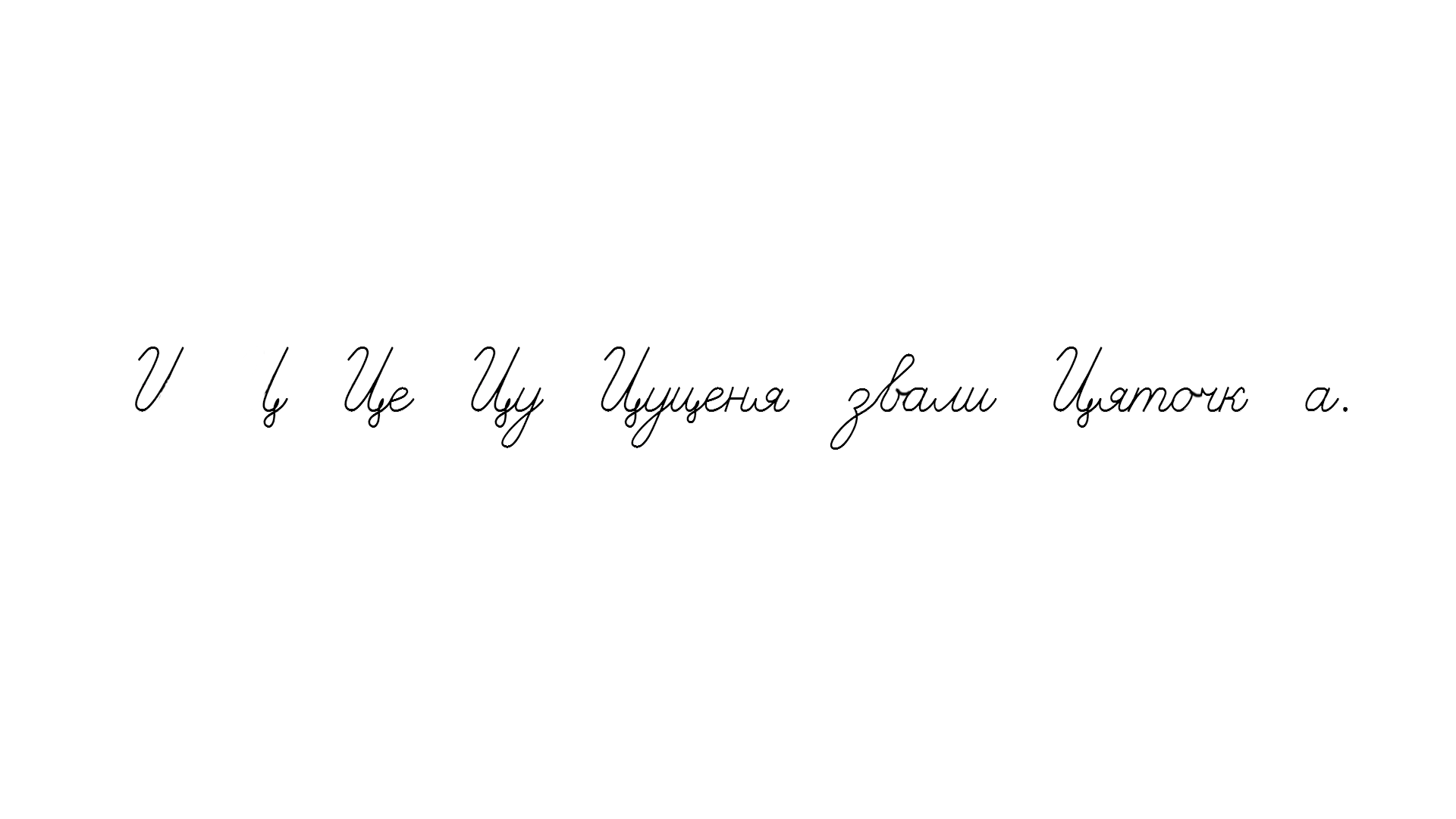 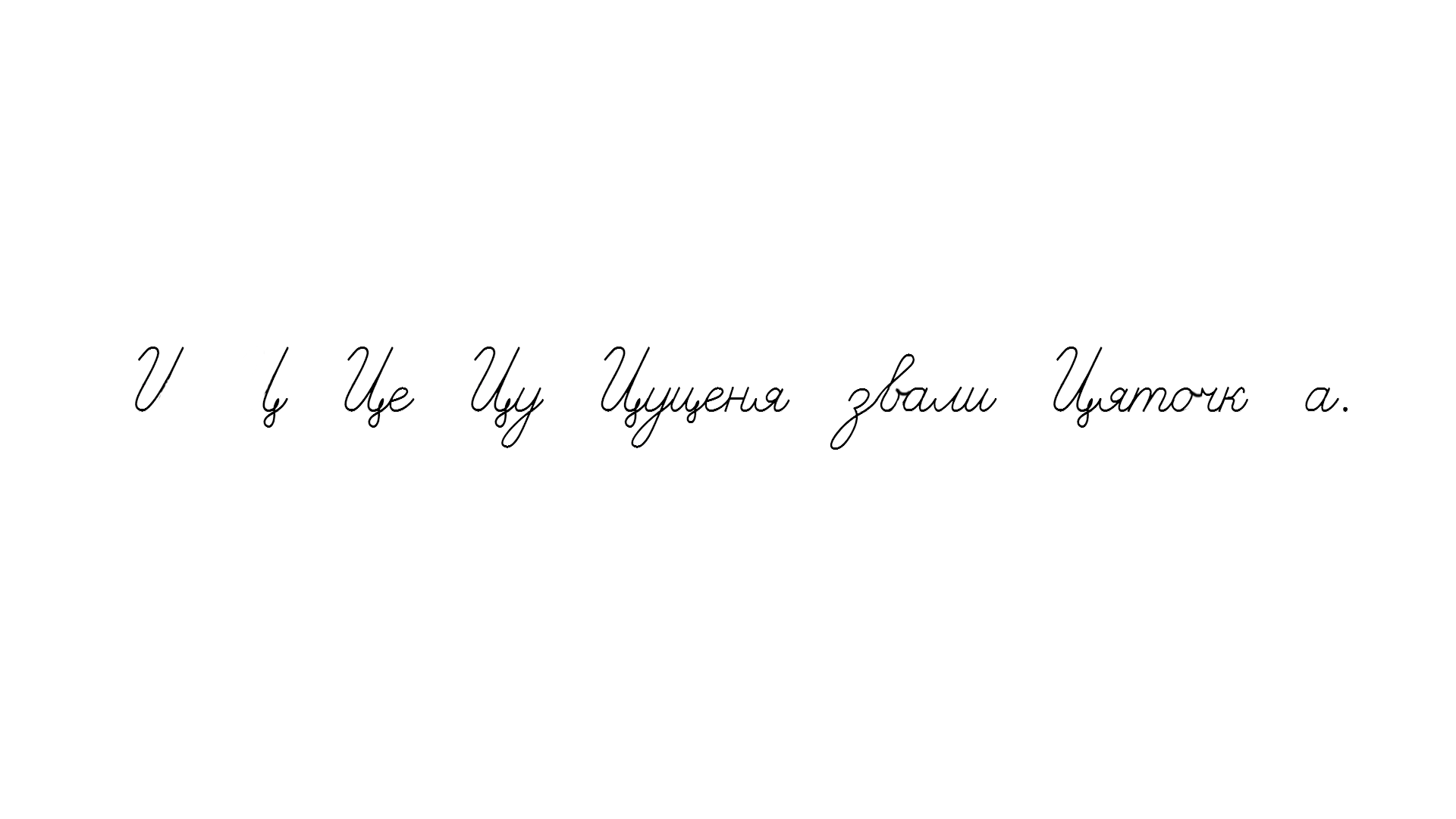 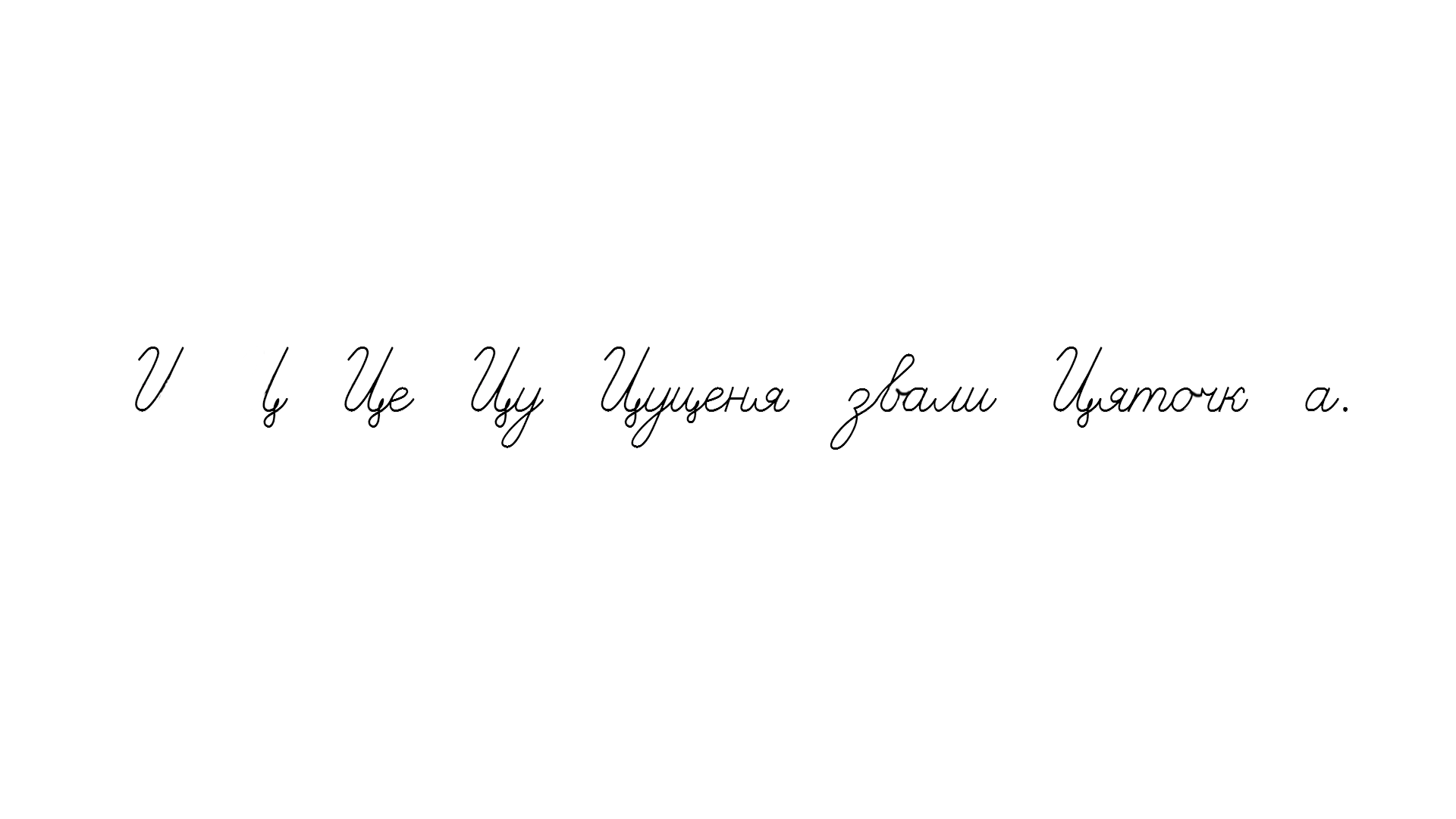 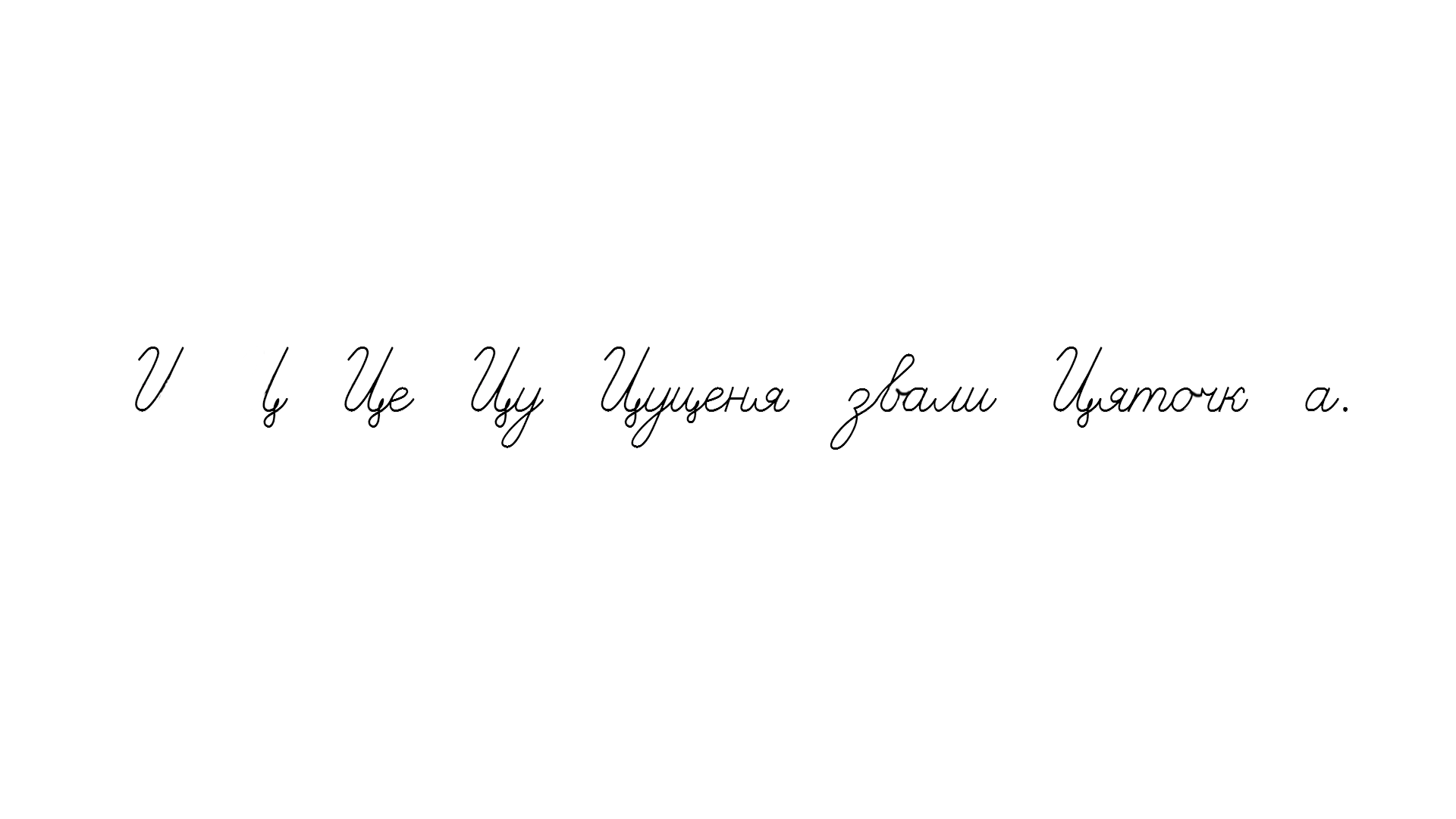 Сторінка
35
Прочитай друковане речення у наступному ряду. Побудуй звукову схему слова Марійці. 
Запиши речення.
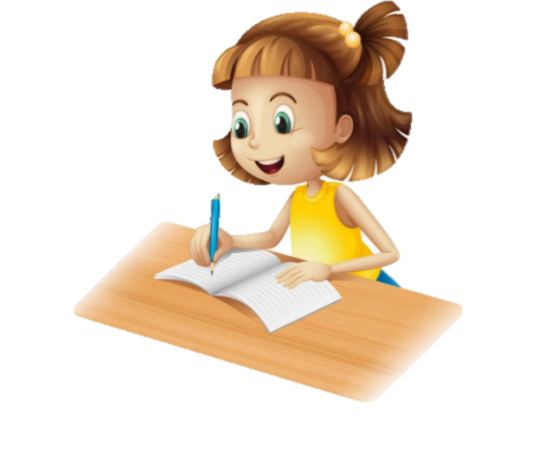 Цяточку подарував Марійці тато.
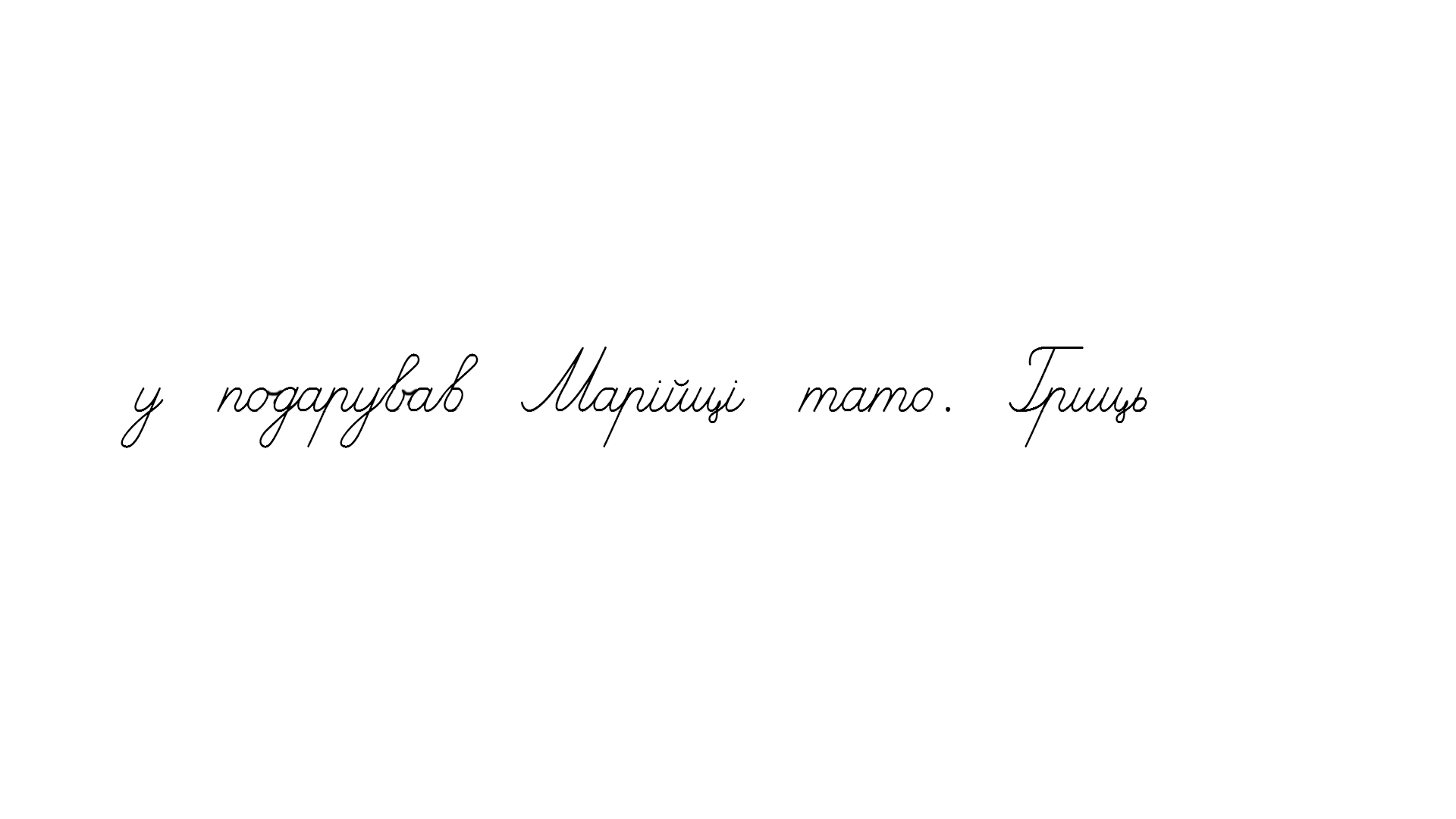 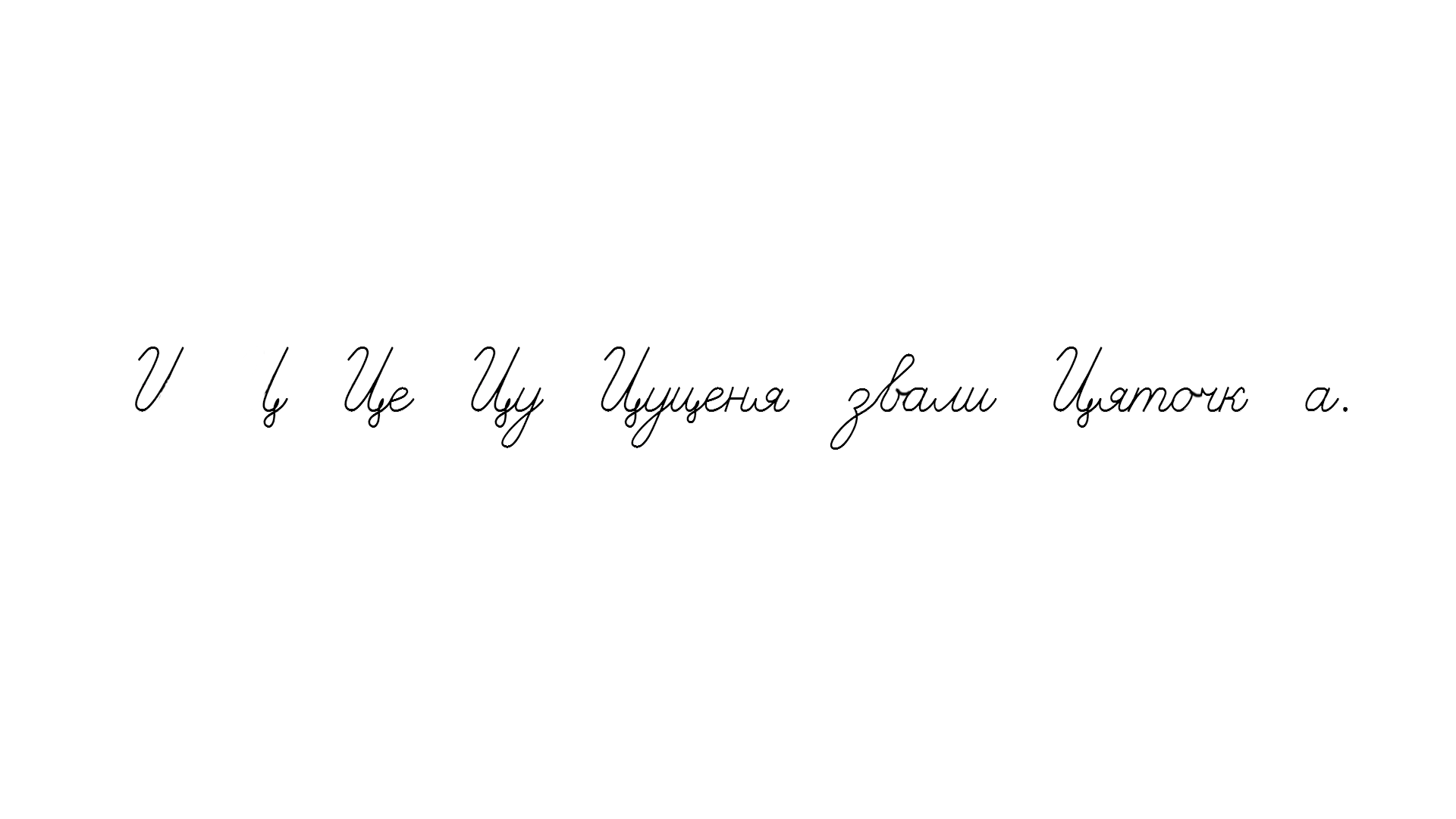 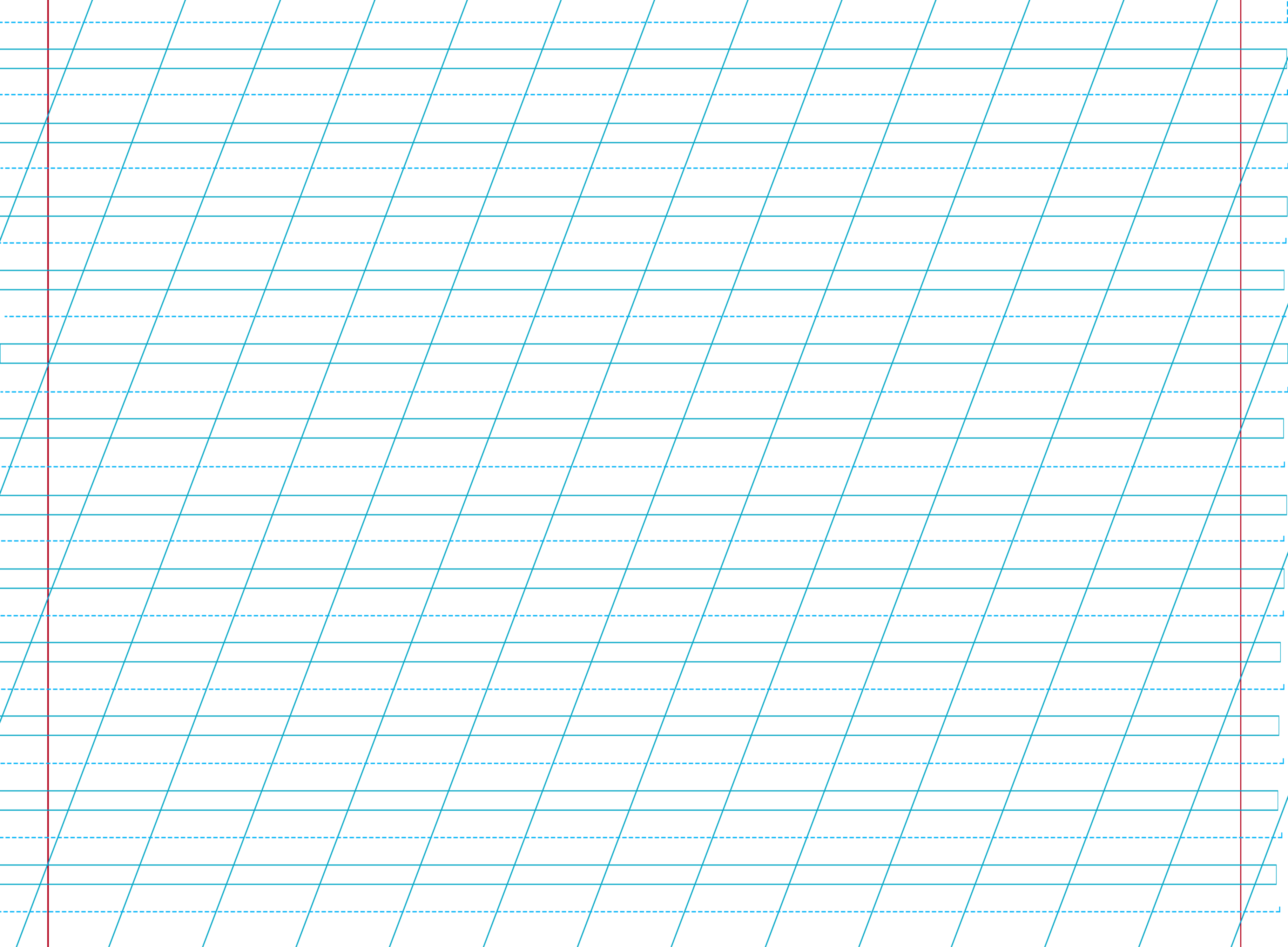 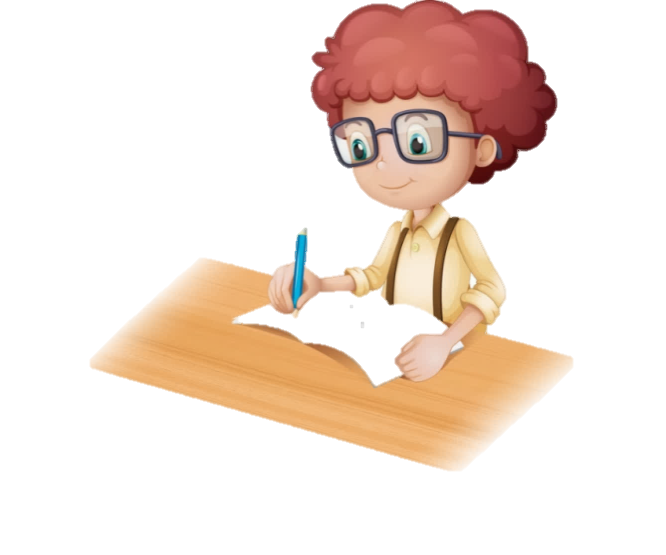 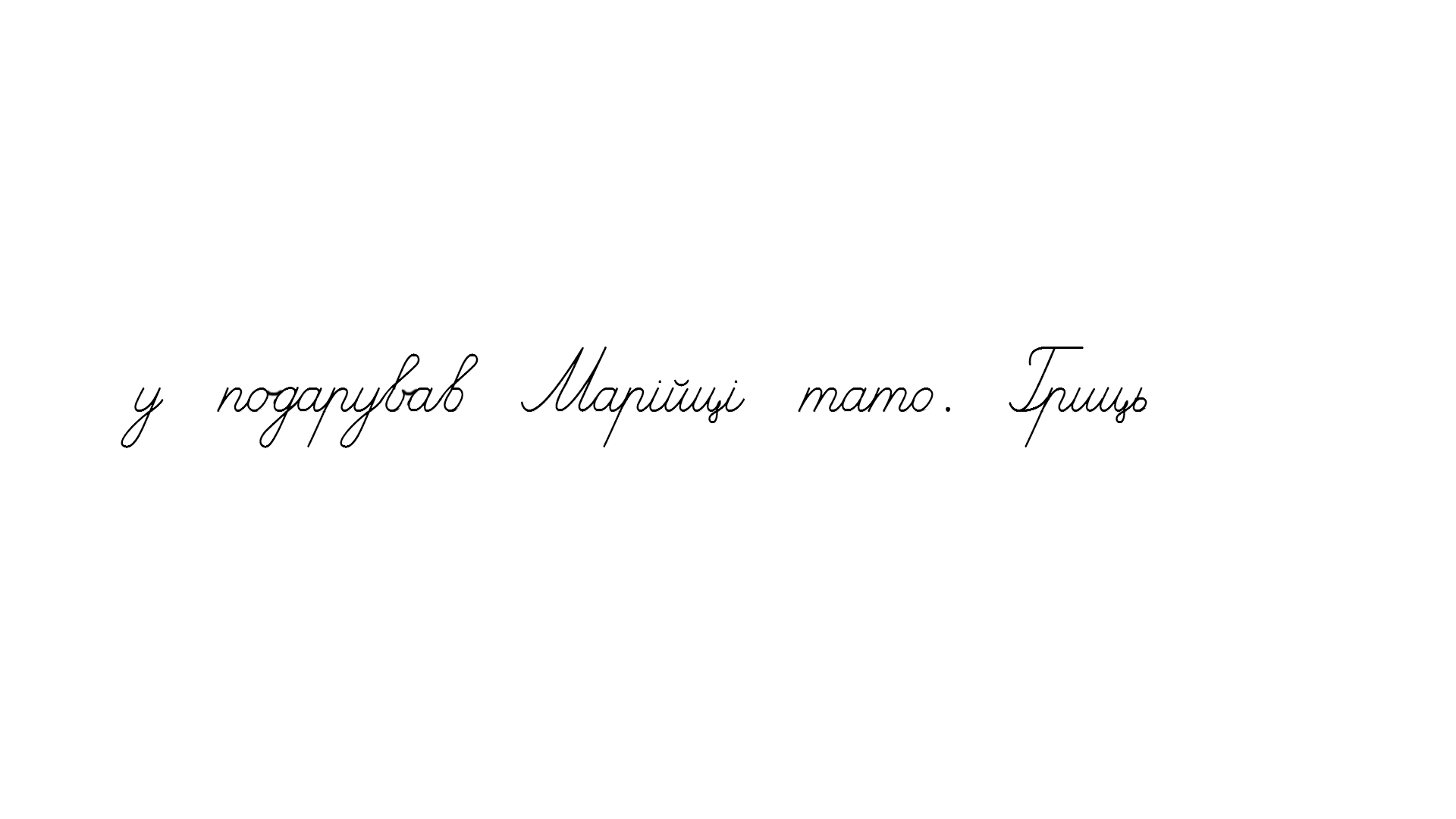 Сторінка
35
Розглянь зображених на малюнку дітей. Чим зайняті діти на малюнках? З яким настроєм вони годують тваринок?
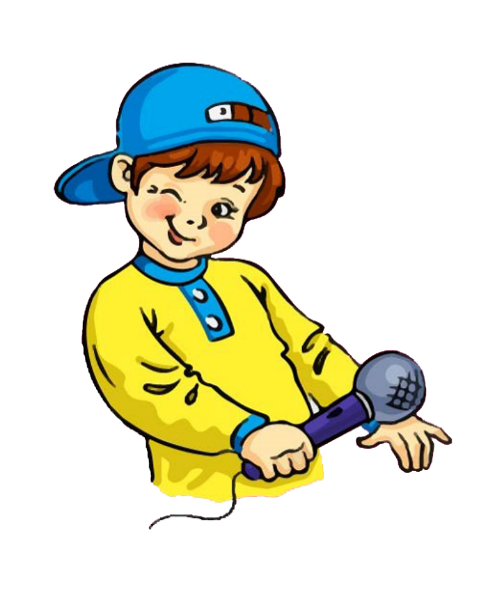 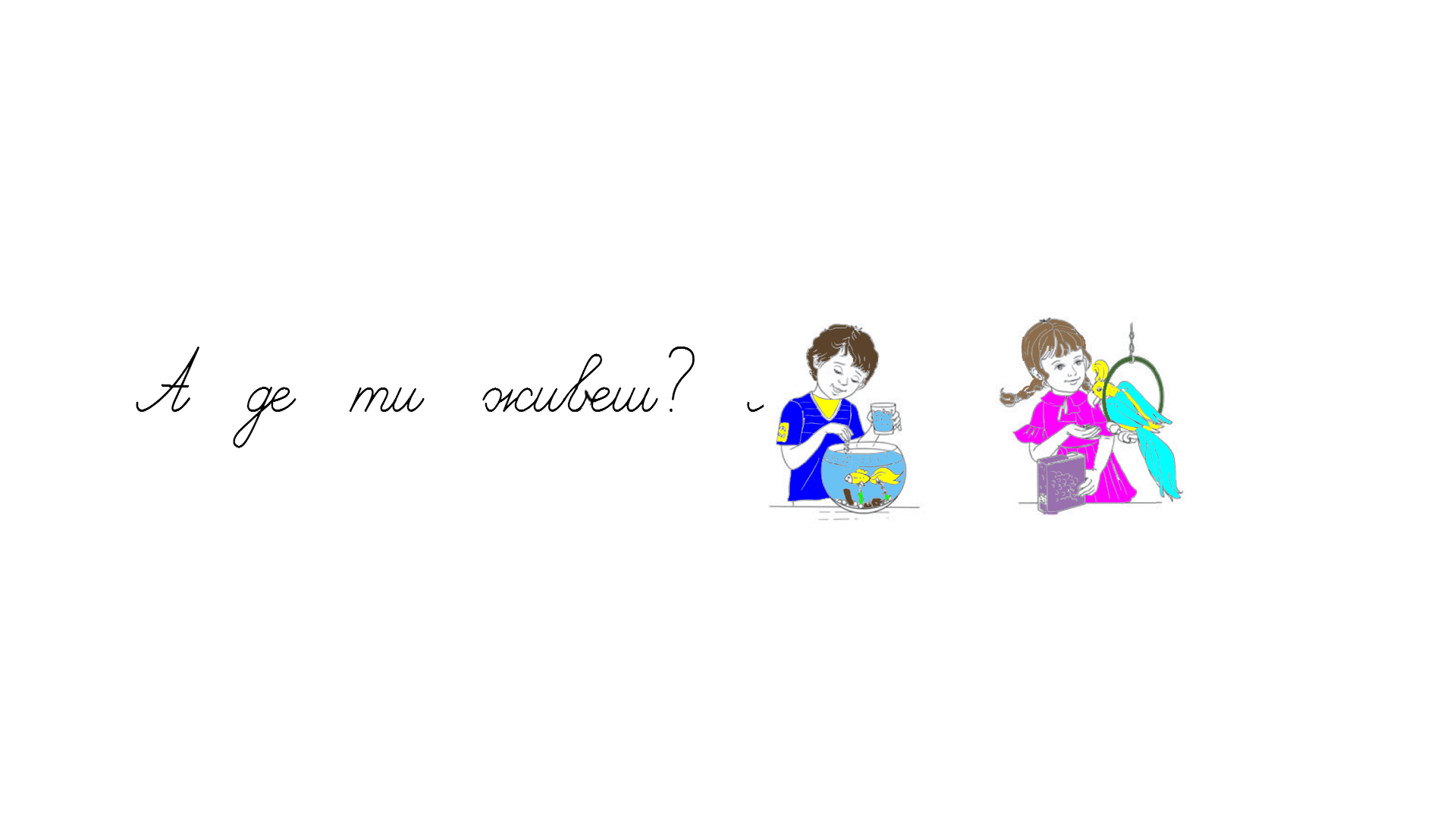 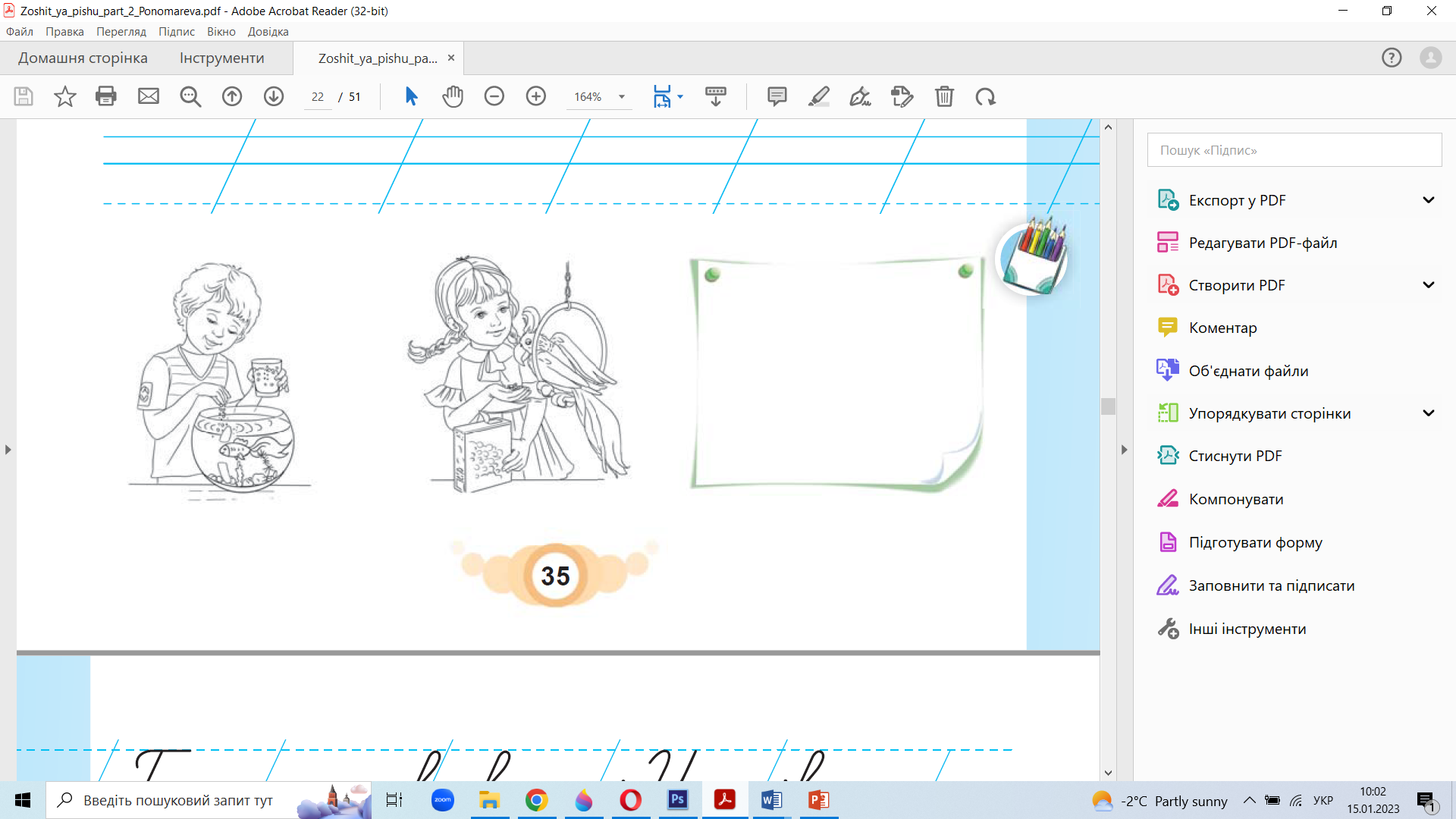 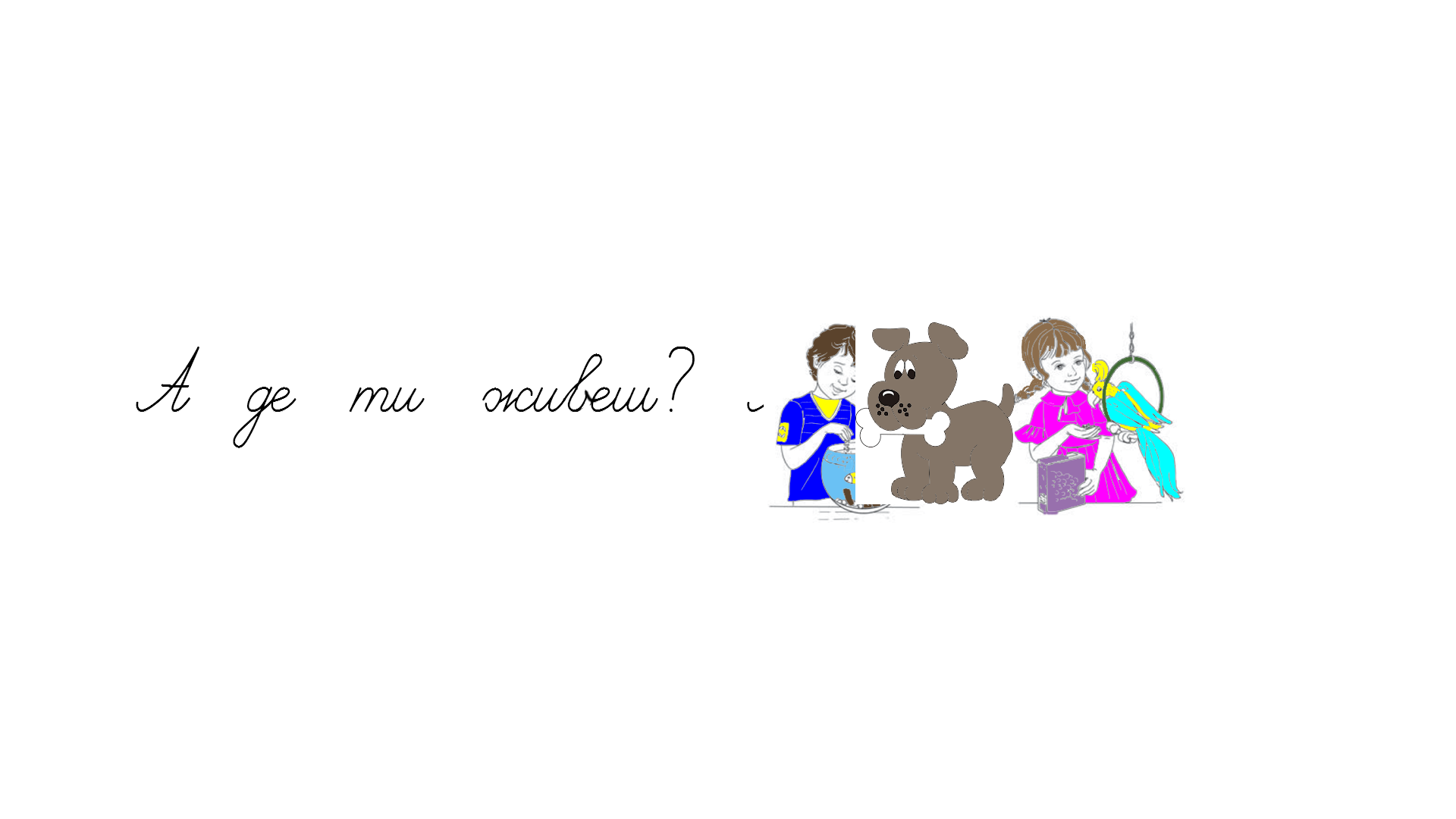 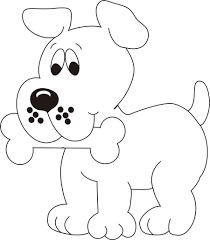 Намалюй тваринку, яка є в тебе вдома або ту, про які ти мрієш. Зафарбуй усі малюнки кольоровими олівцями
Сторінка
35
Прочитай речення на ст 36. 
Запиши речення за зразком.
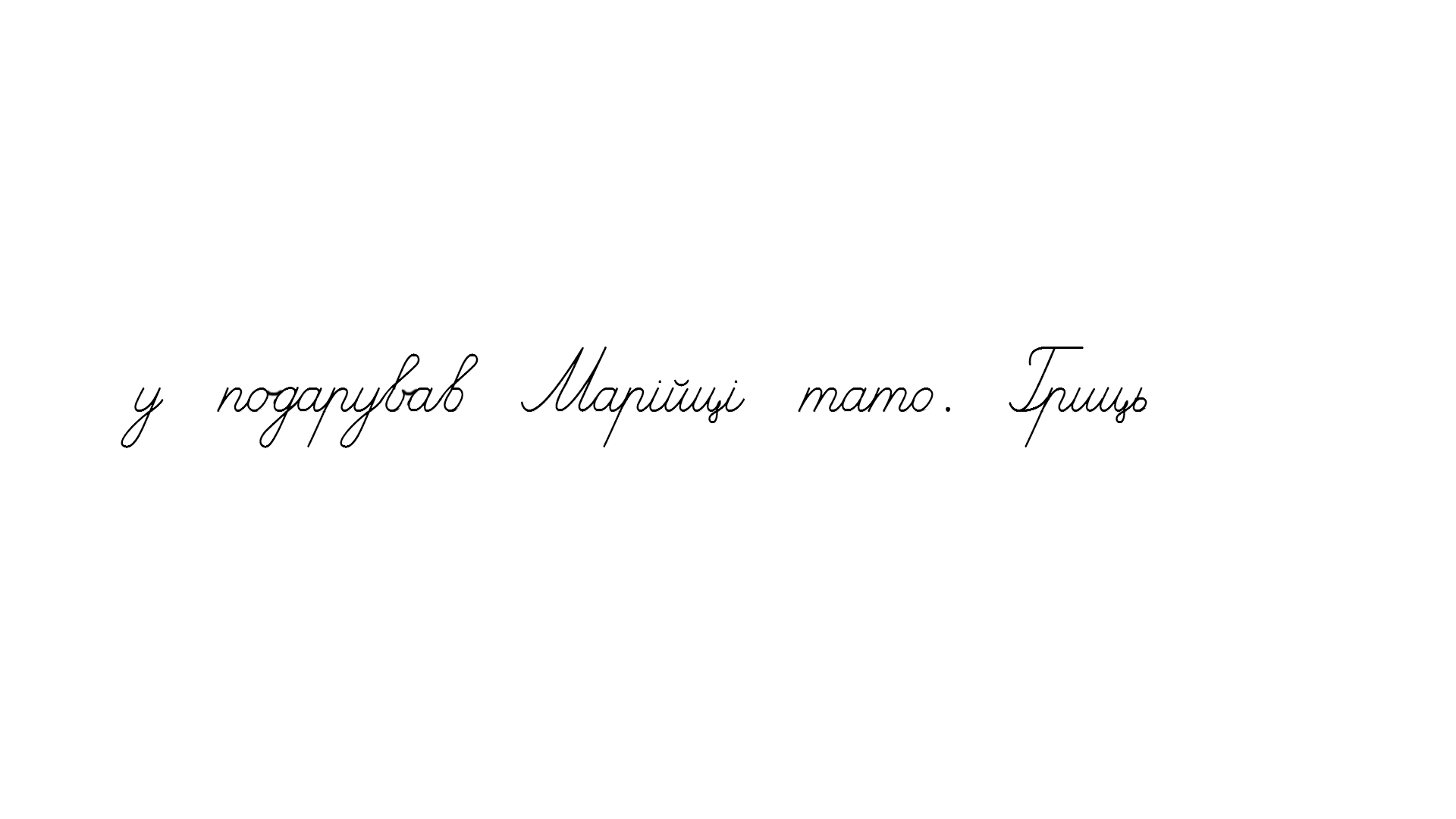 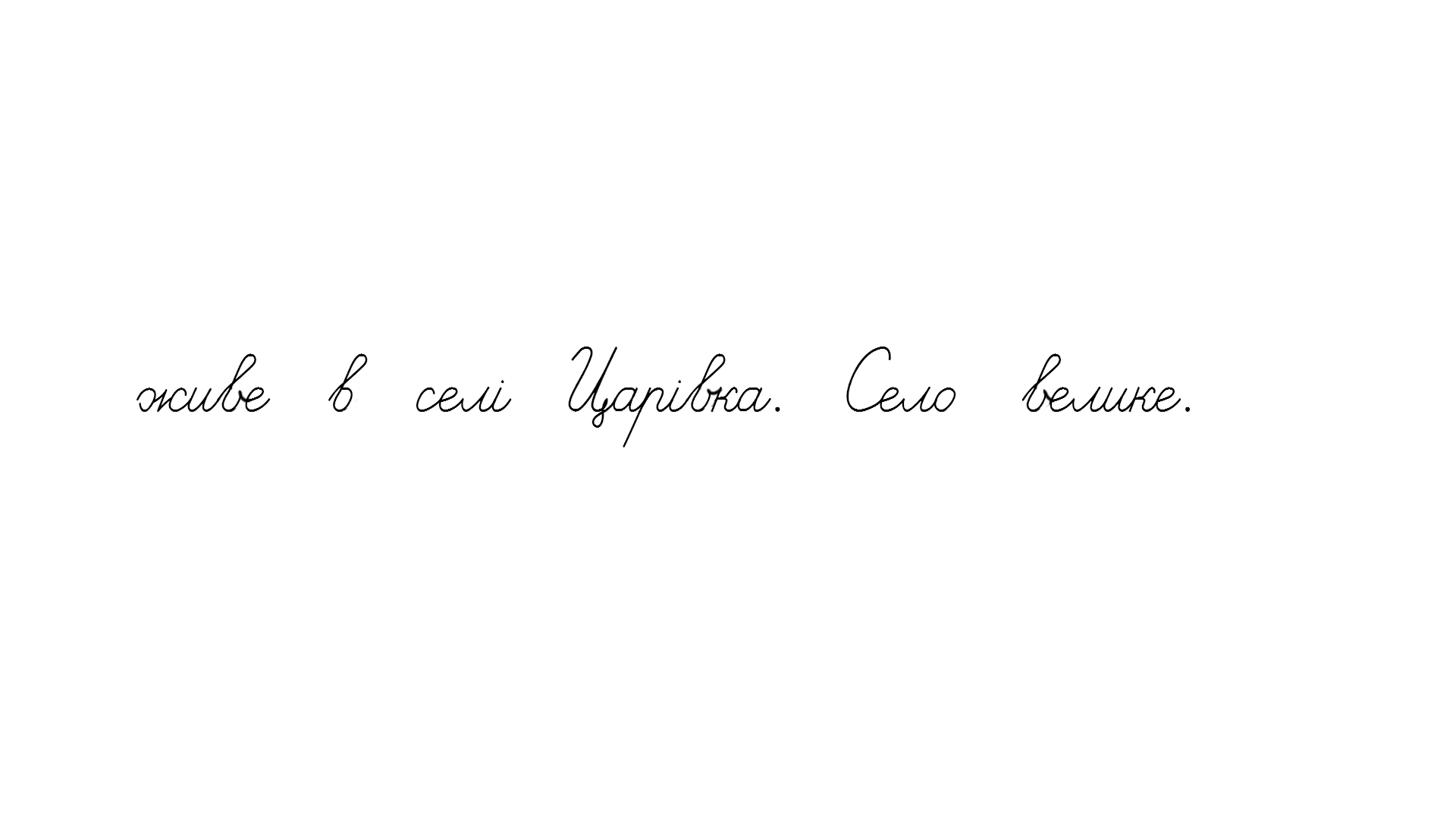 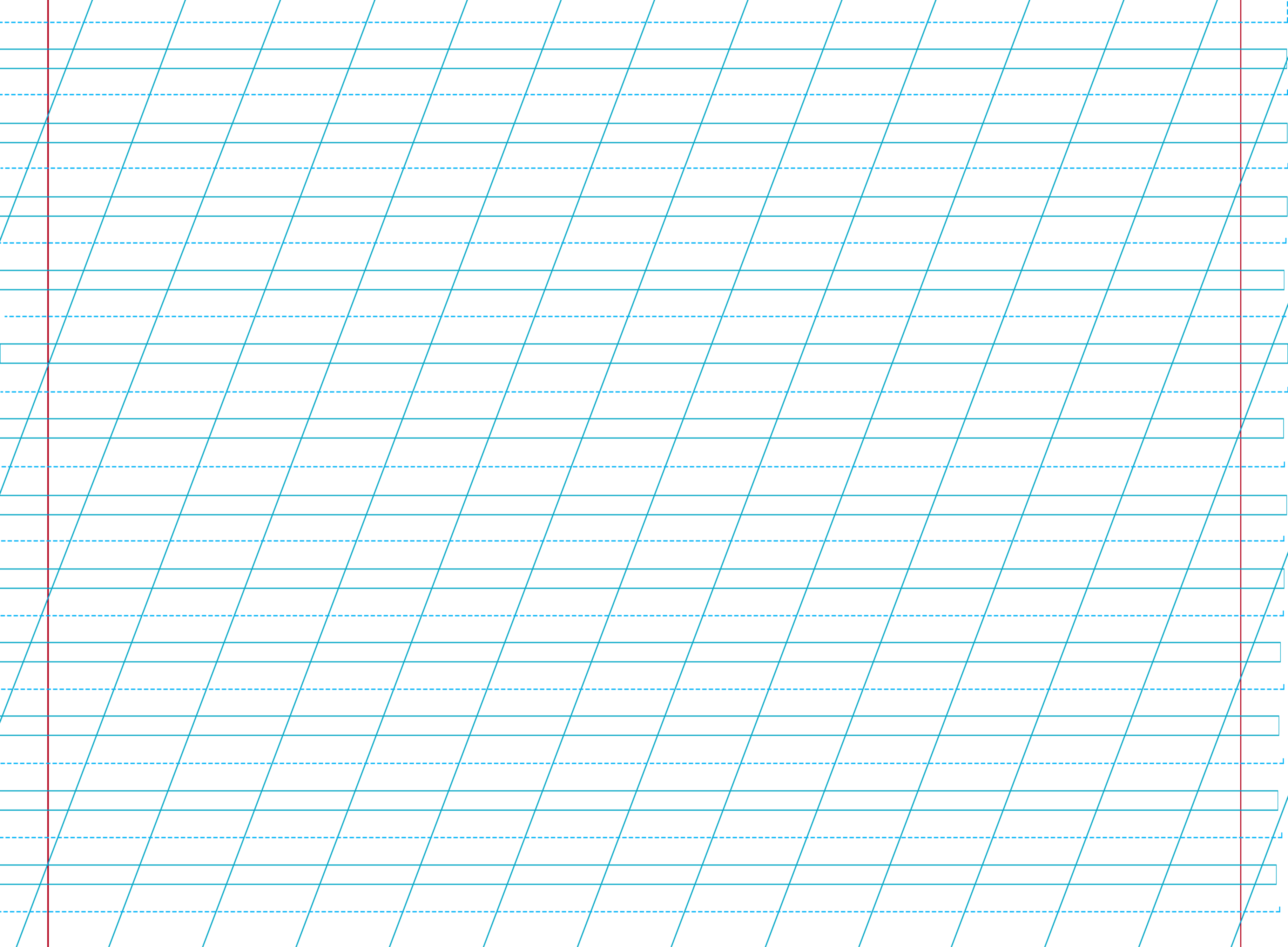 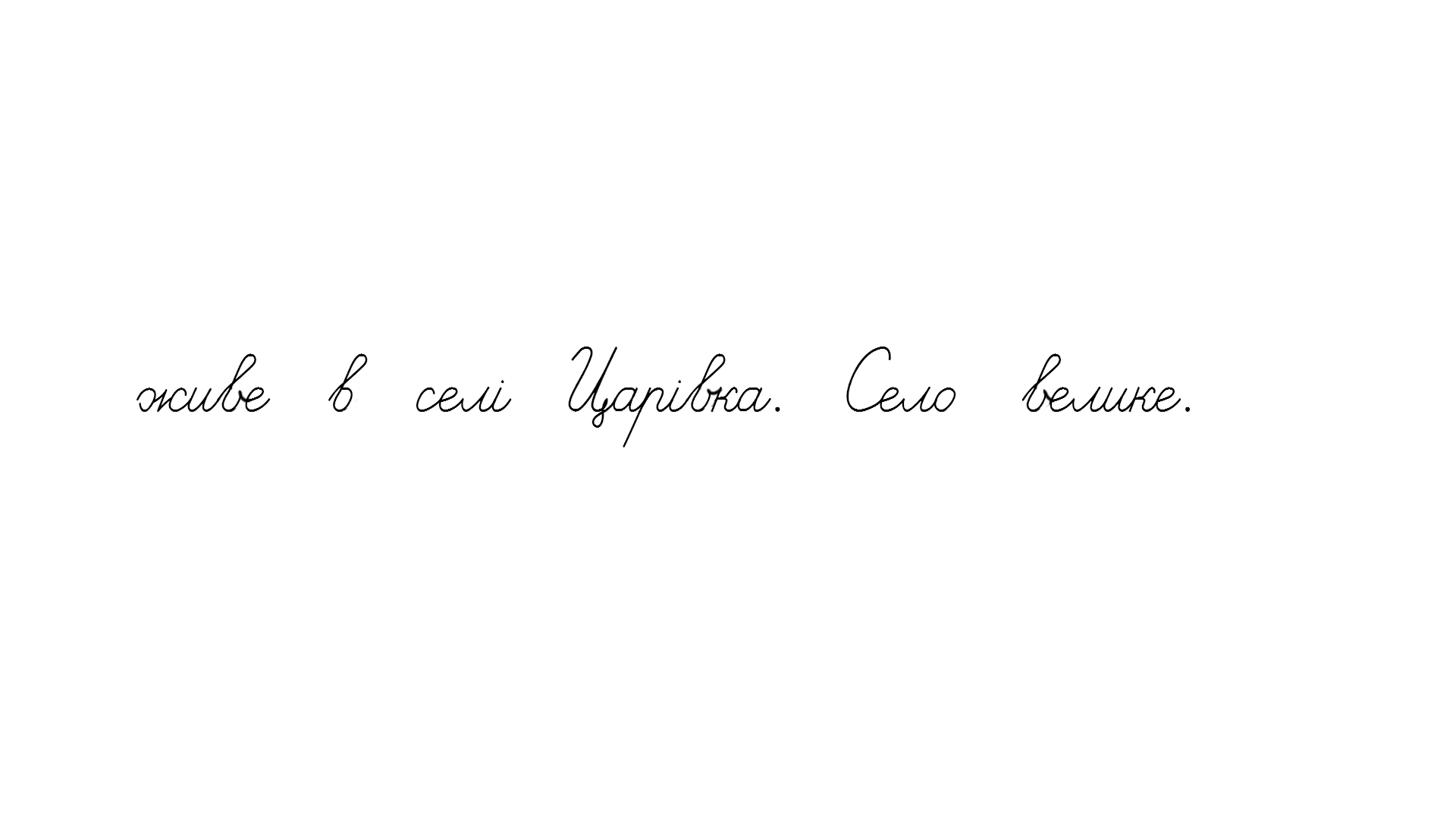 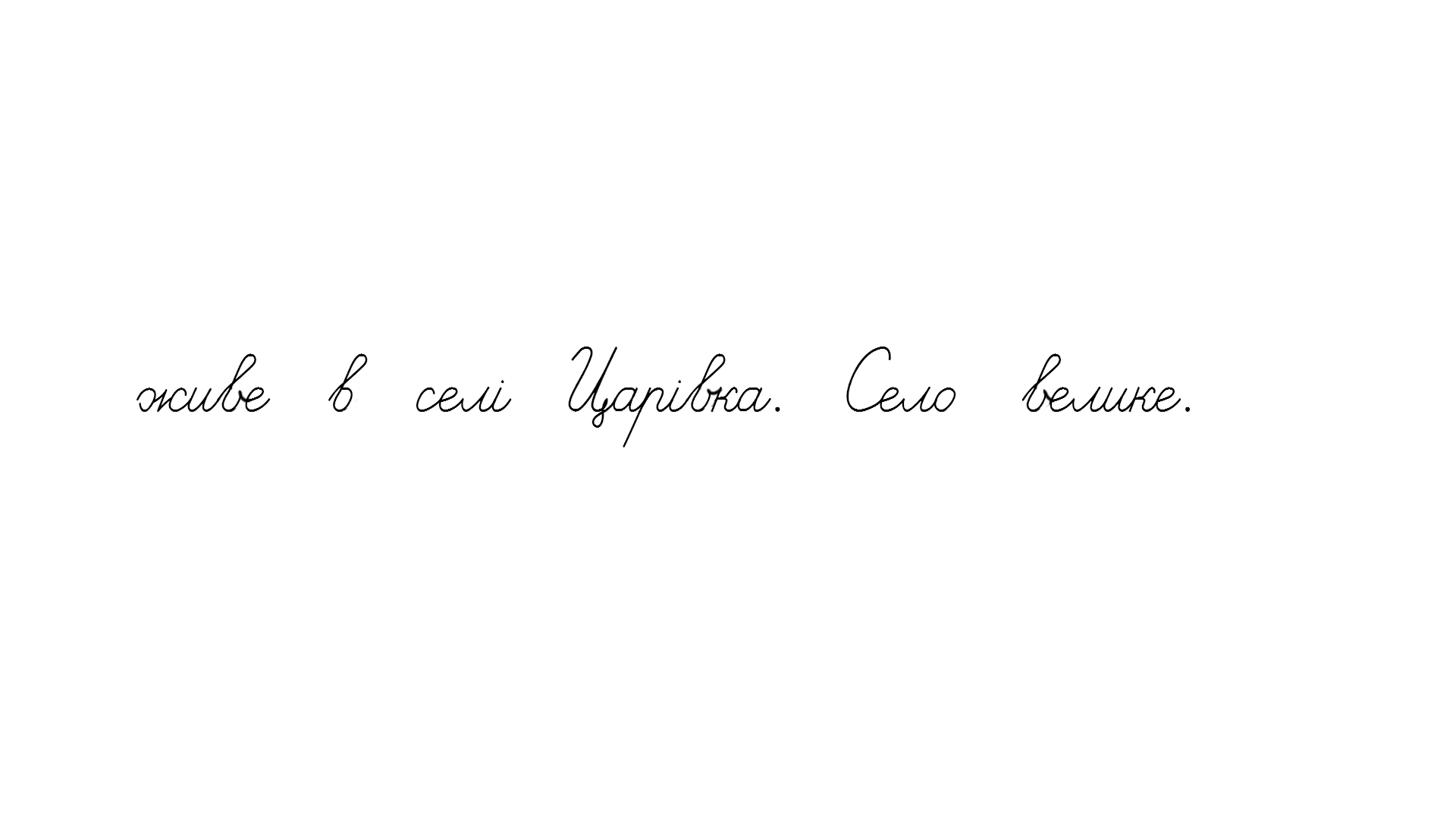 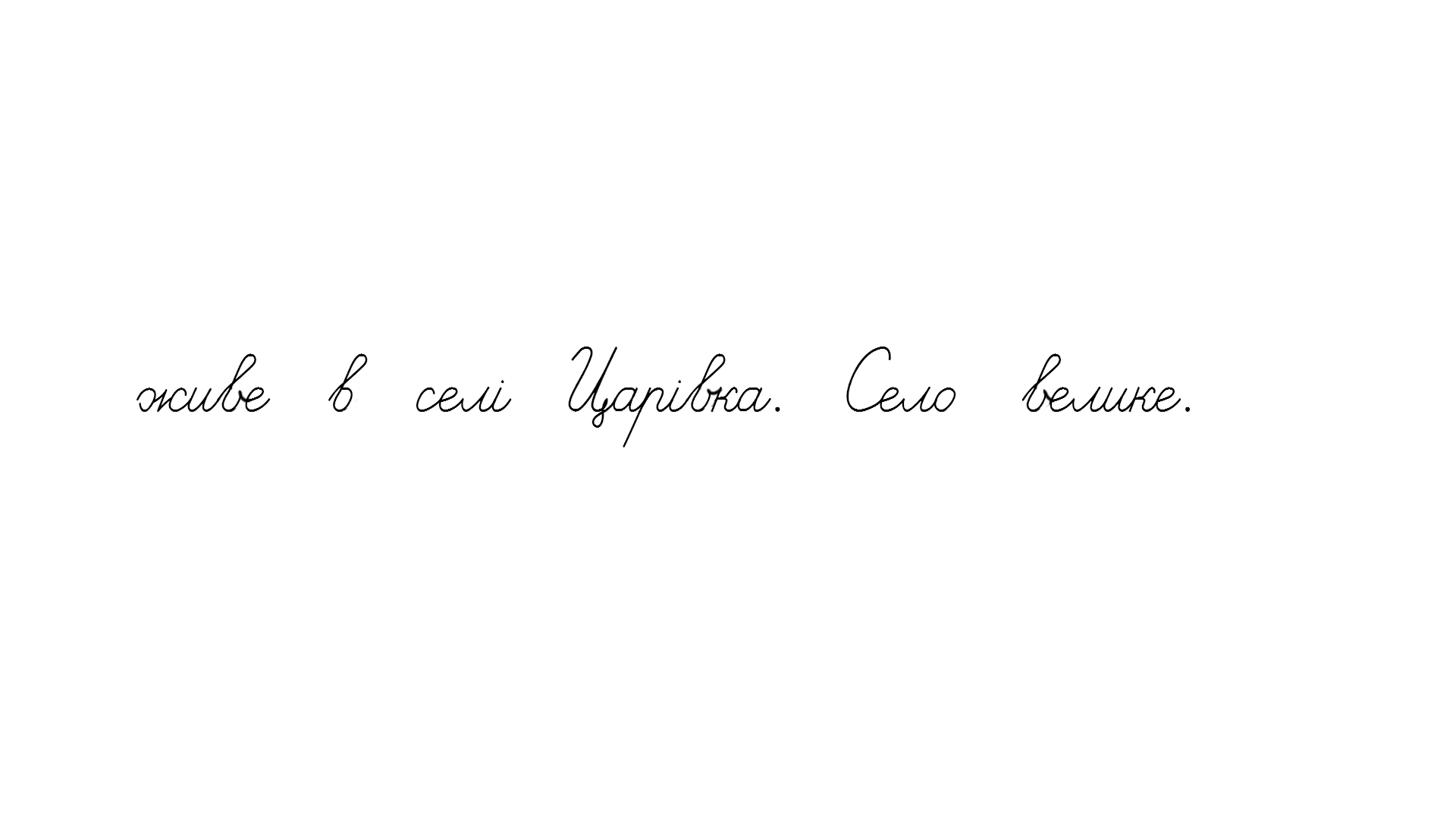 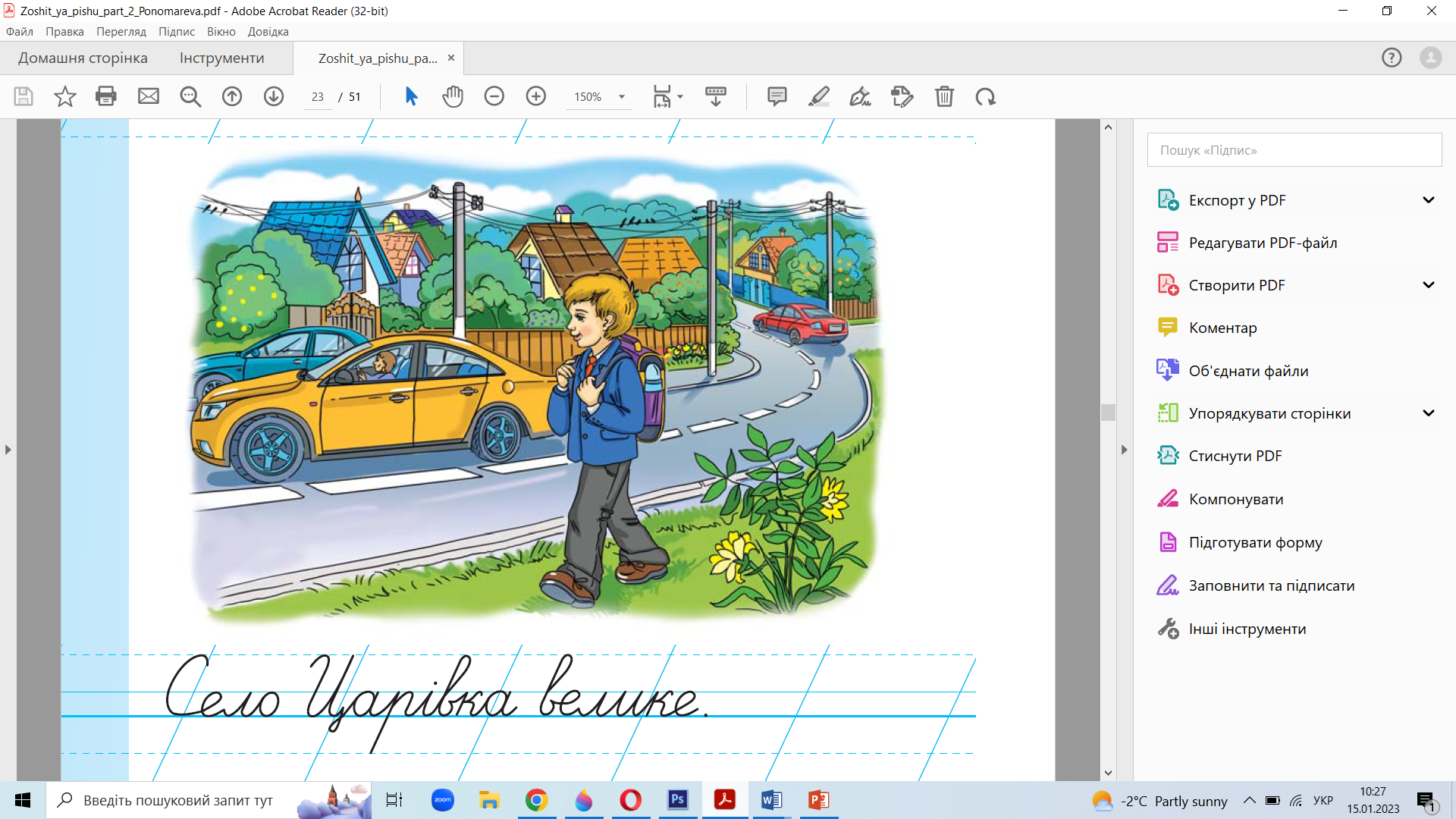 Склади розповідь про Гриця і його село за поданим малюнком. Поясни, чому село красиве.
Сторінка
36
Прочитай речення на наступних рядках. 
Запиши речення.
А де живеш ти?
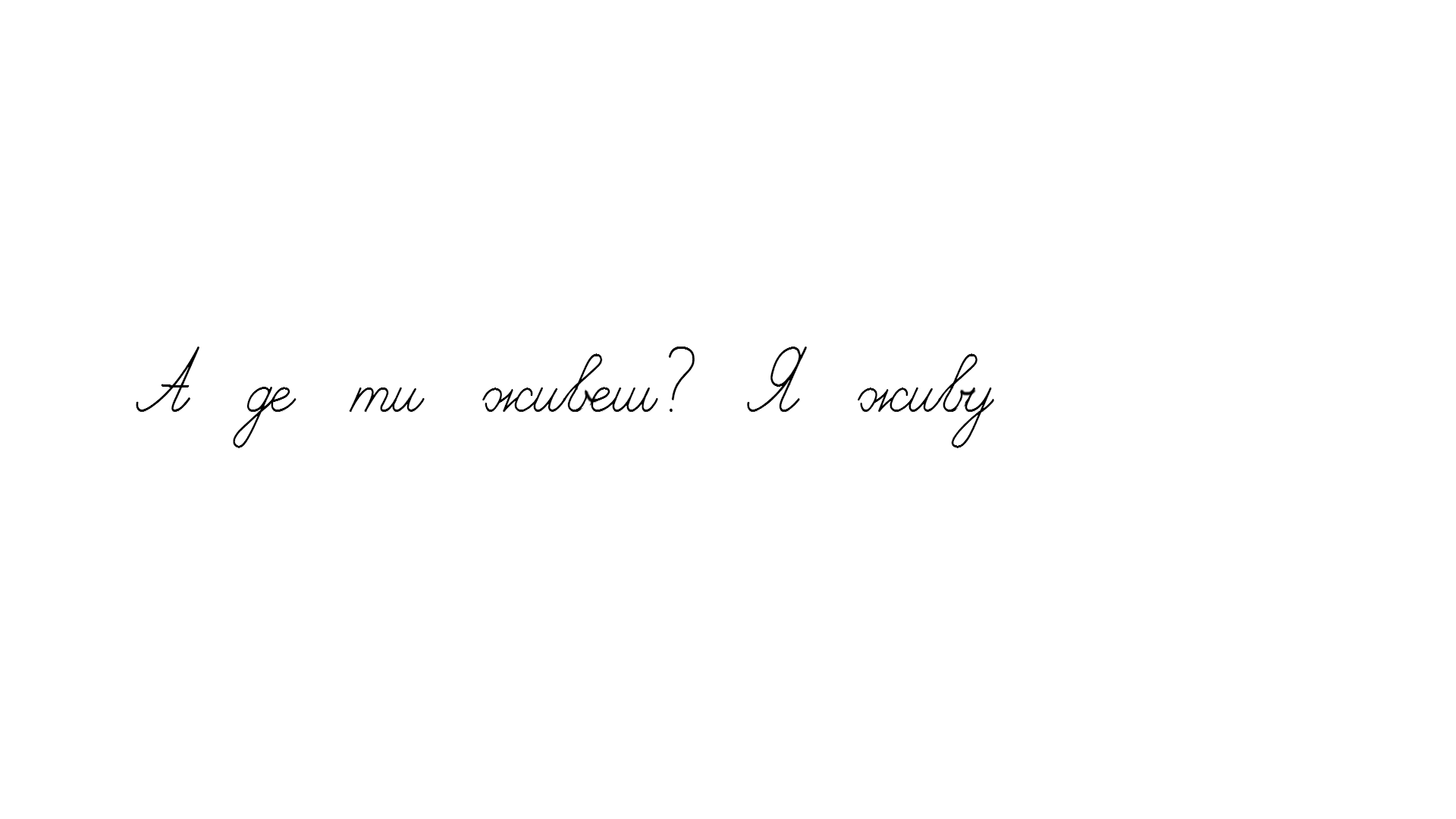 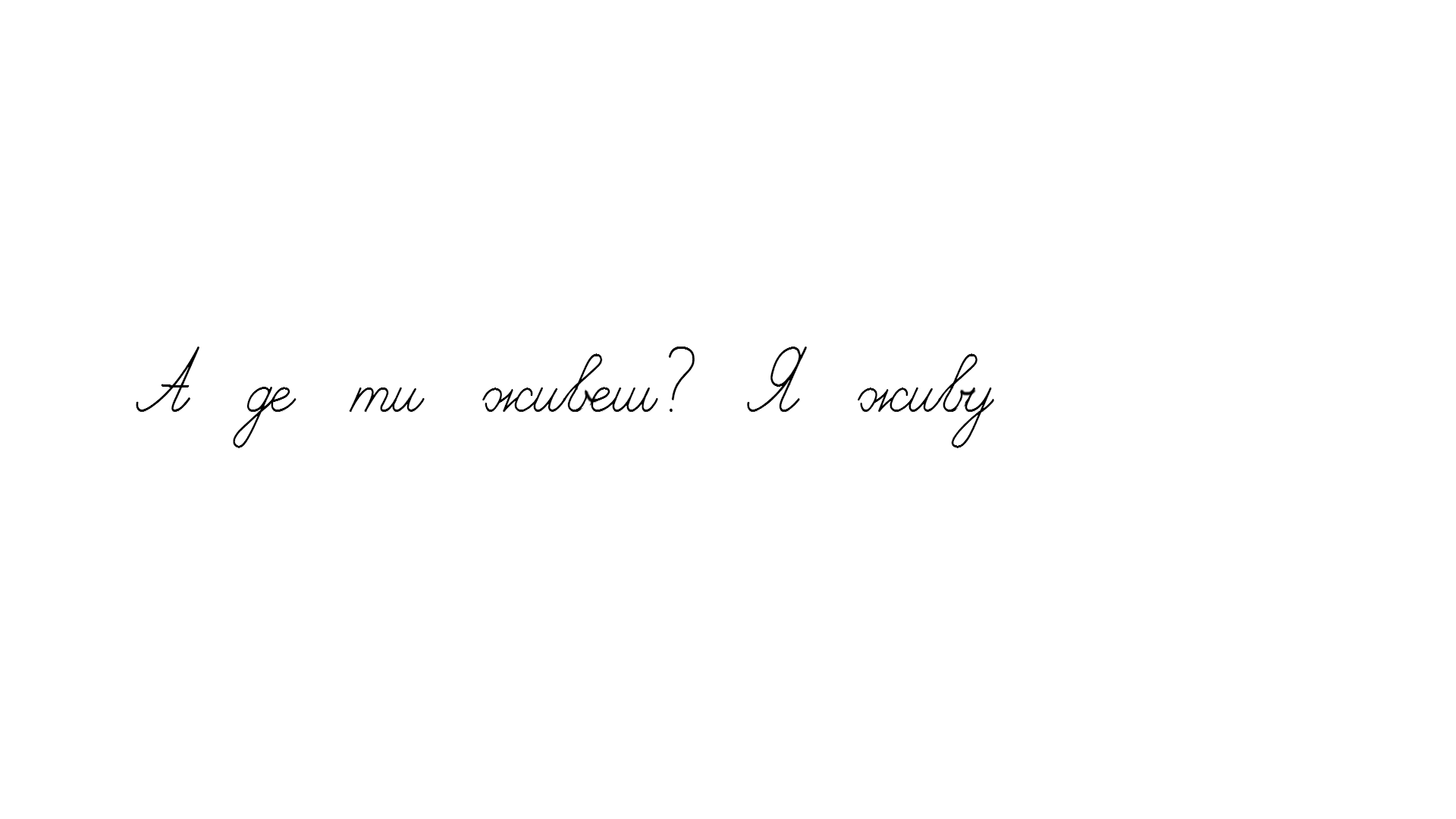 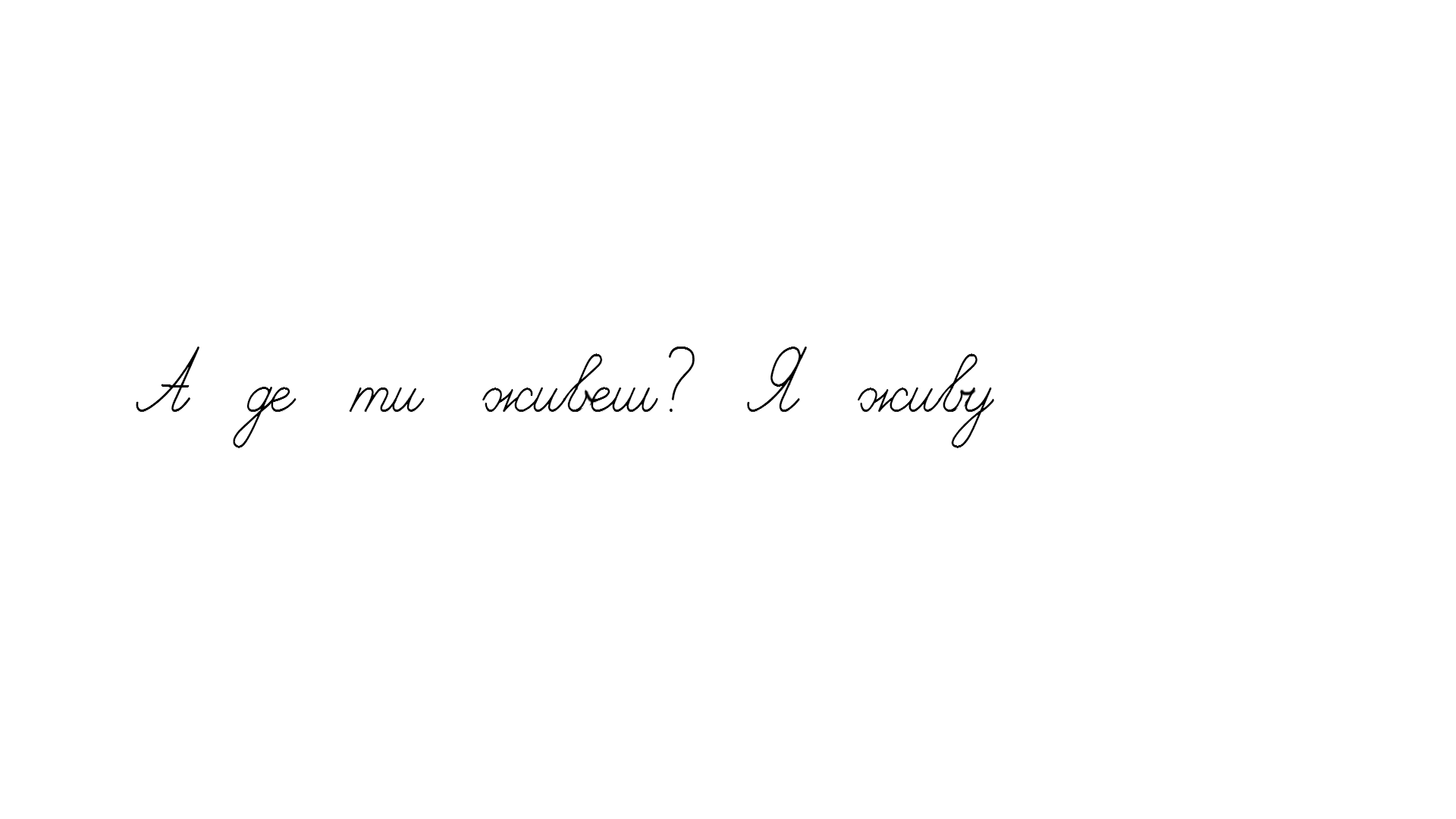 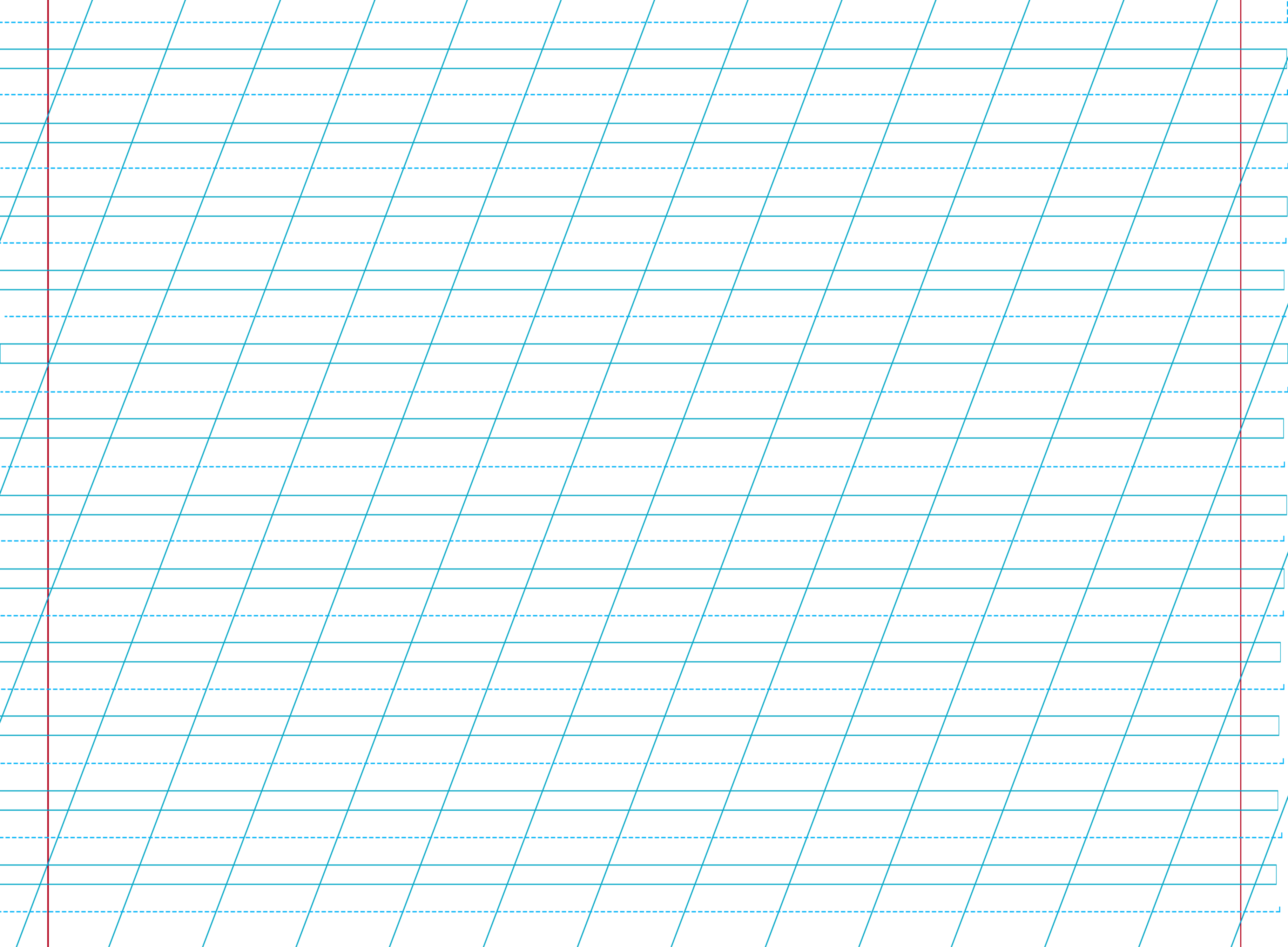 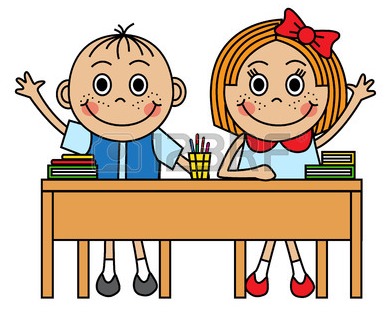 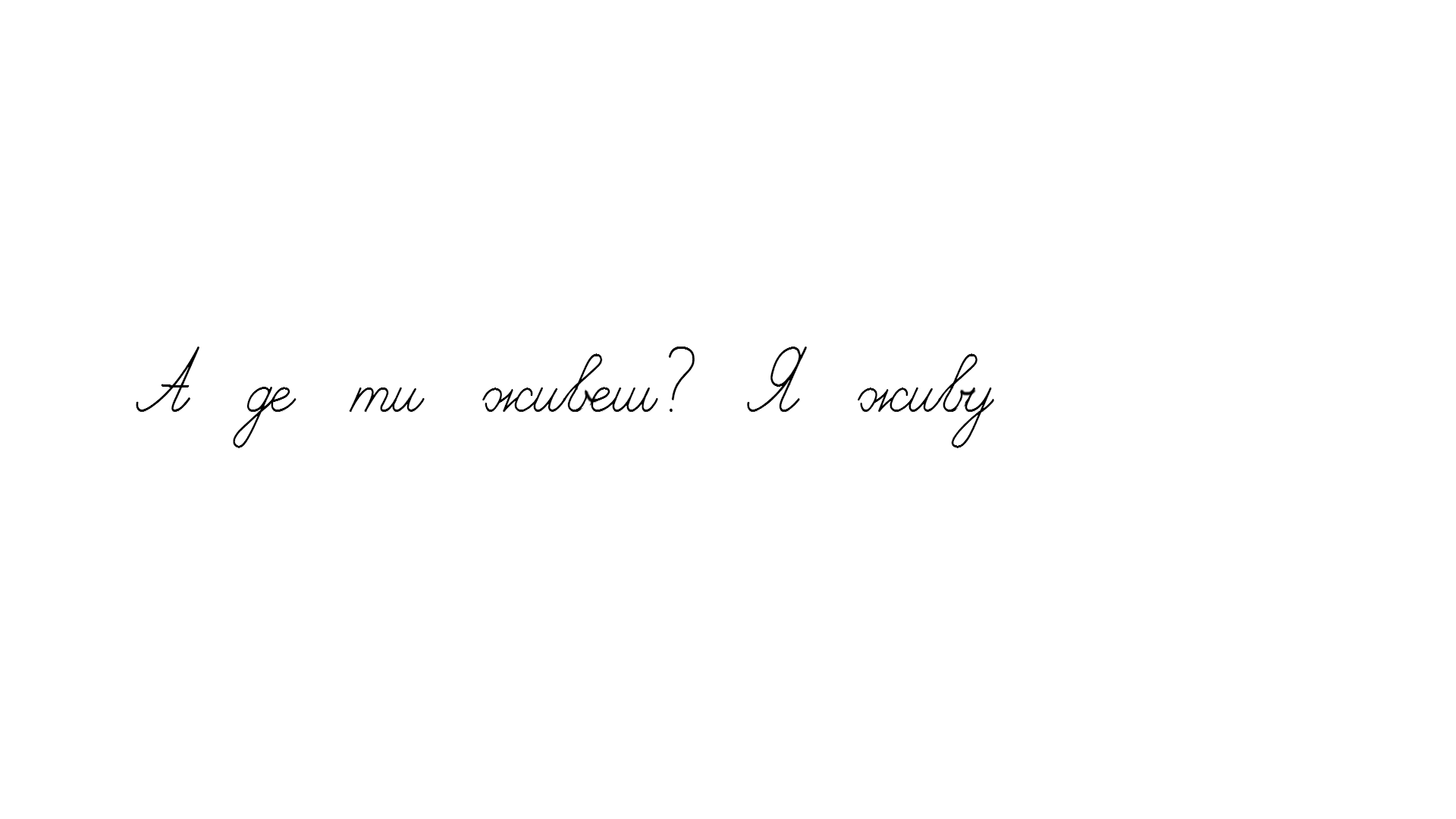 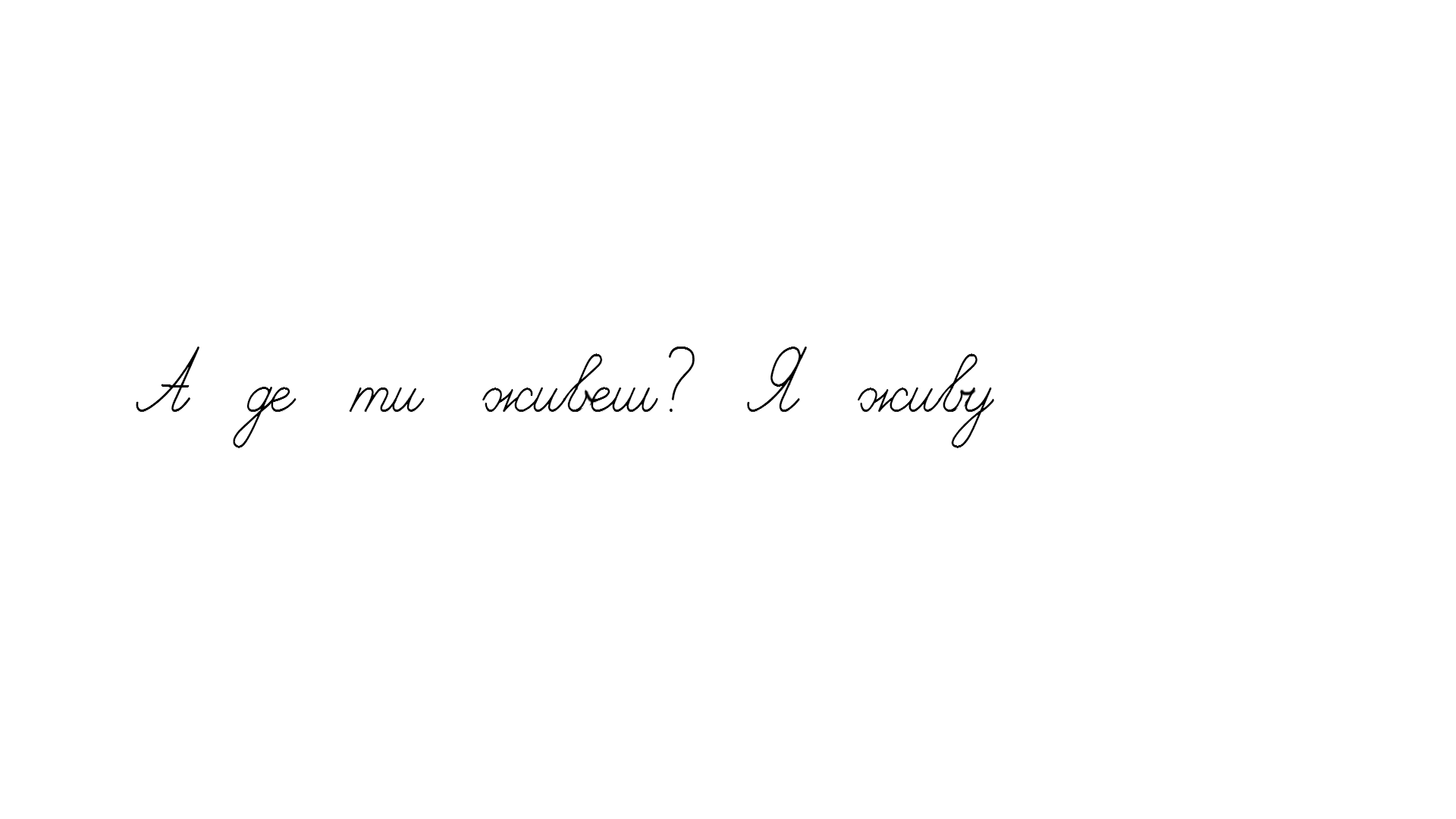 Сторінка
36
Пальчикова гімнастика з сайту Ютуб від каналу 
«Дистанційна копілочка»
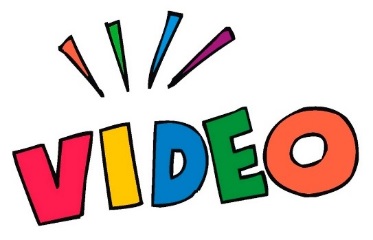 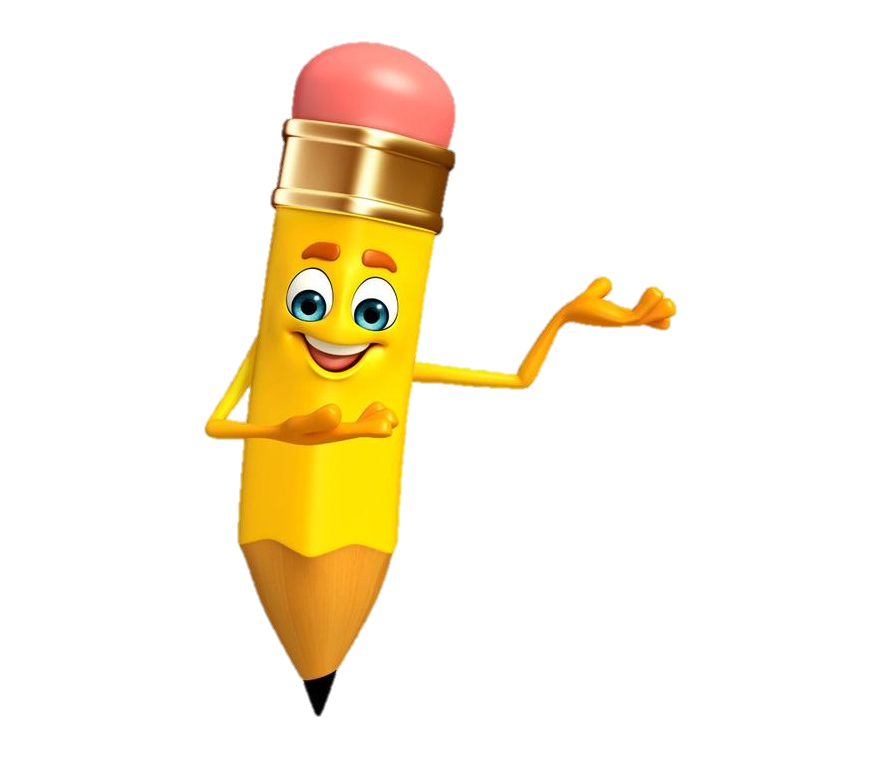 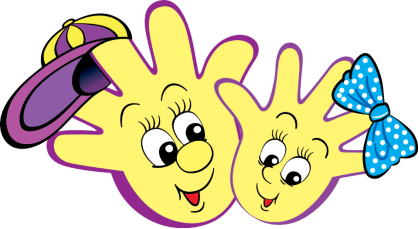 Малюнковий диктант
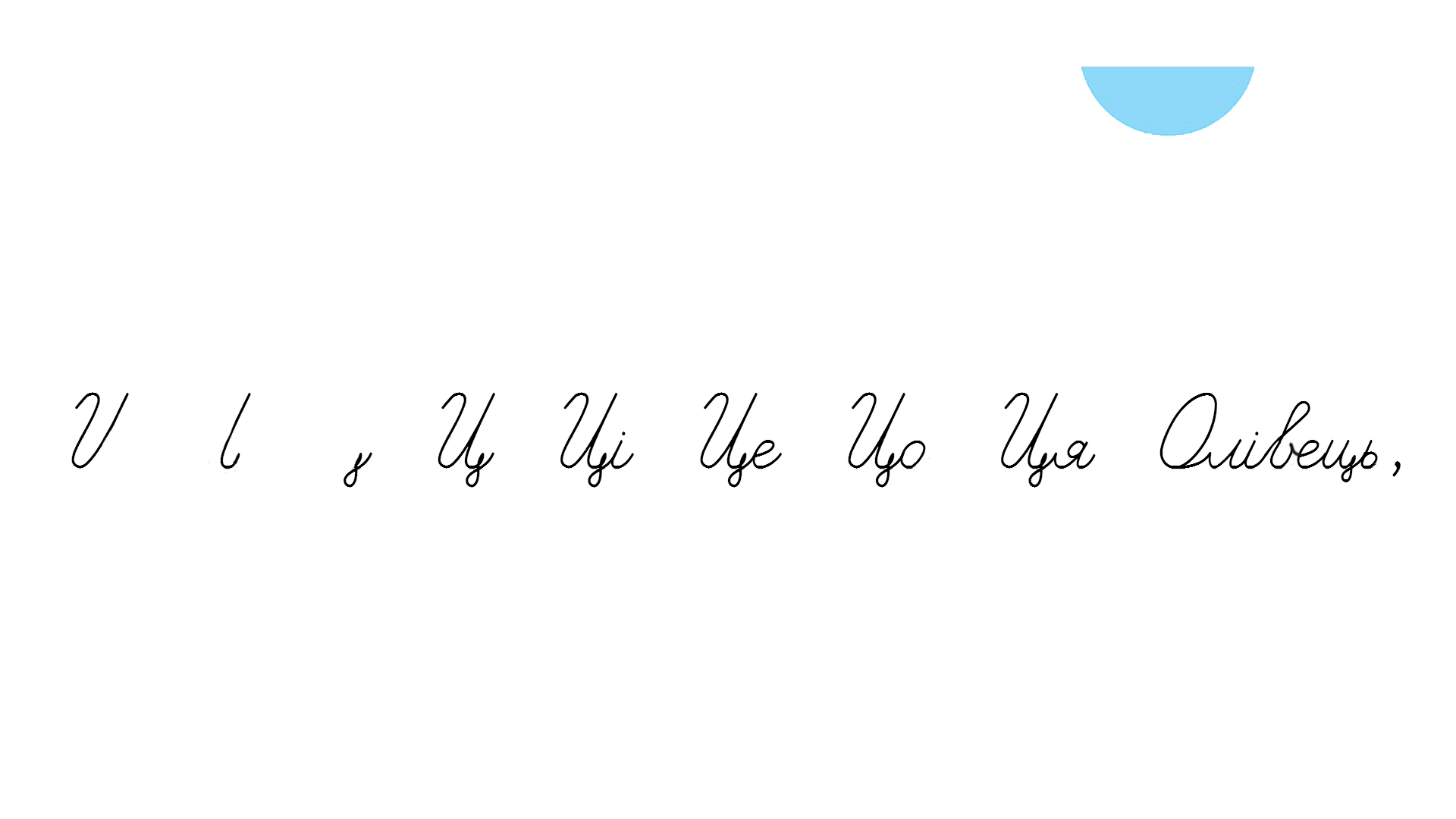 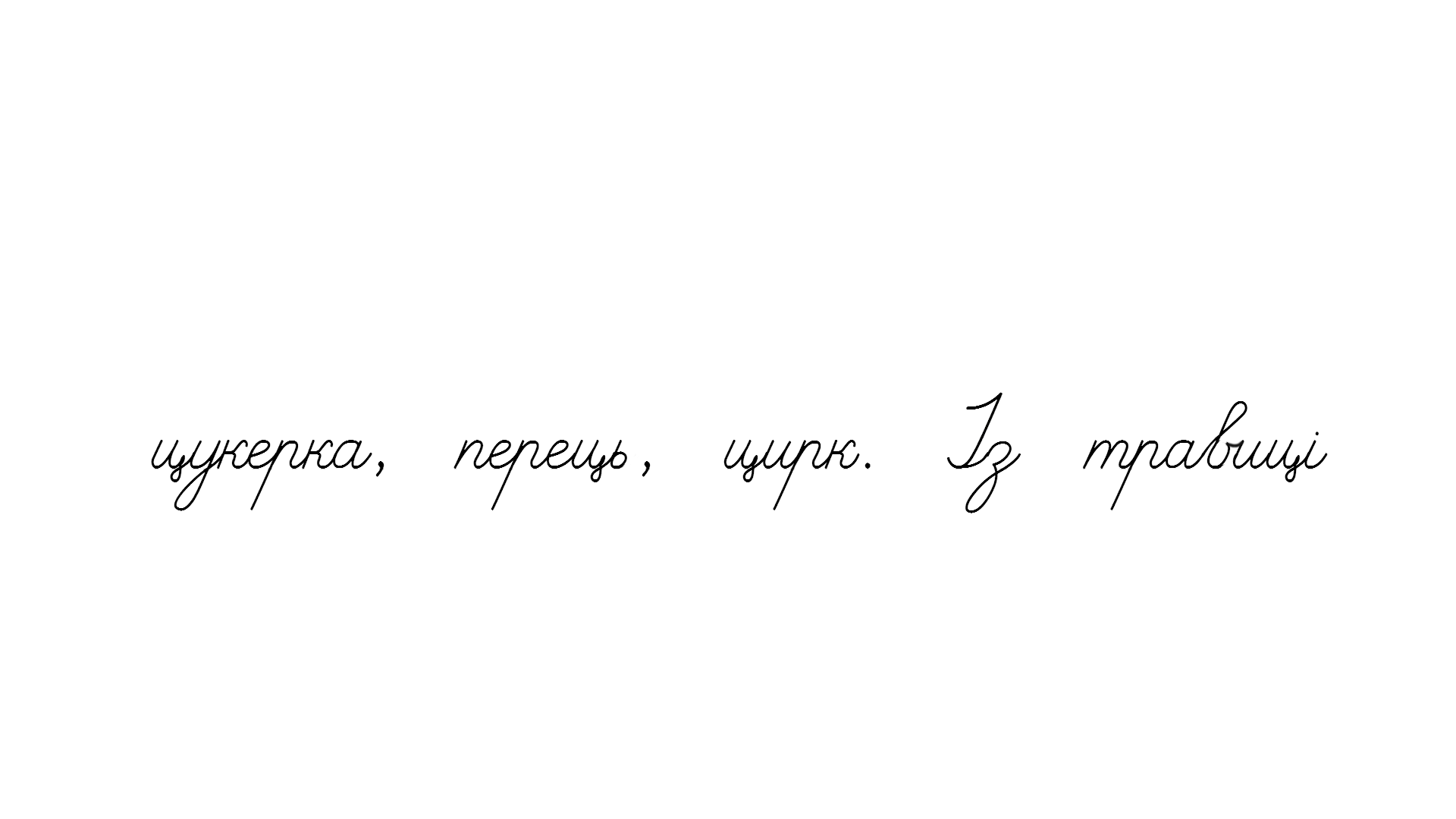 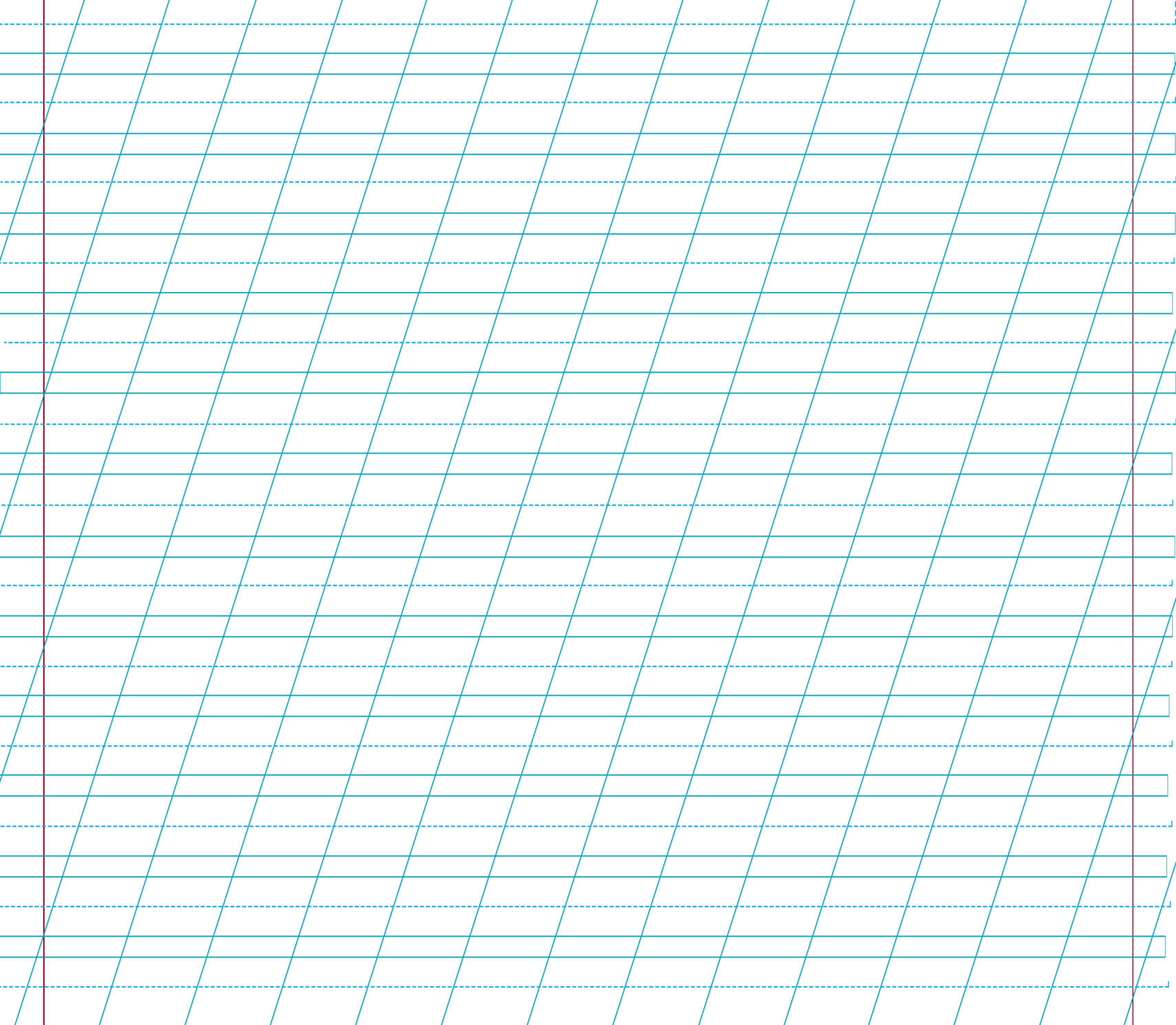 Online завдання
Відскануй QR-код або натисни жовтий круг!
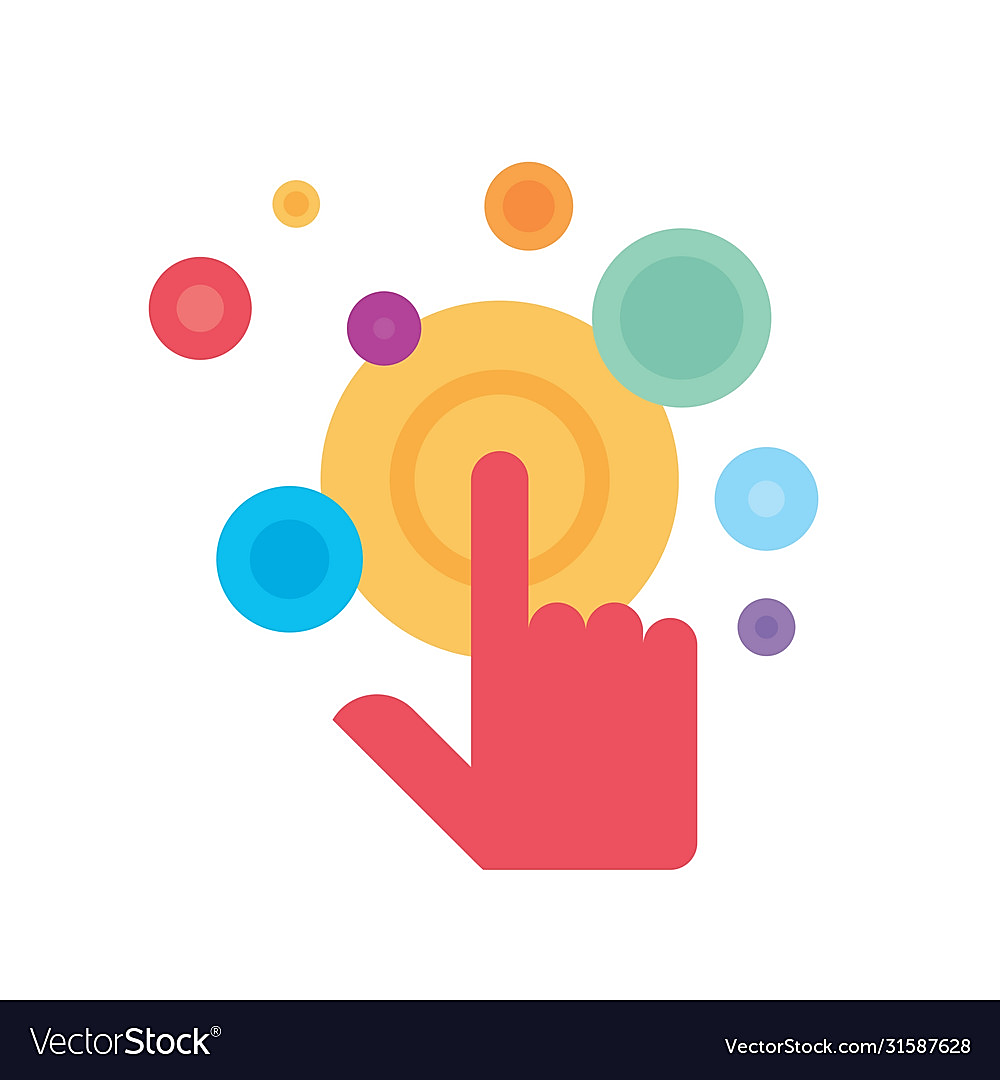 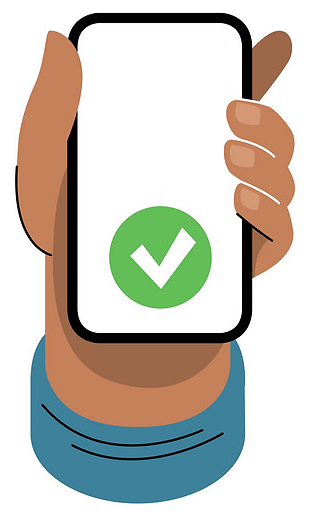 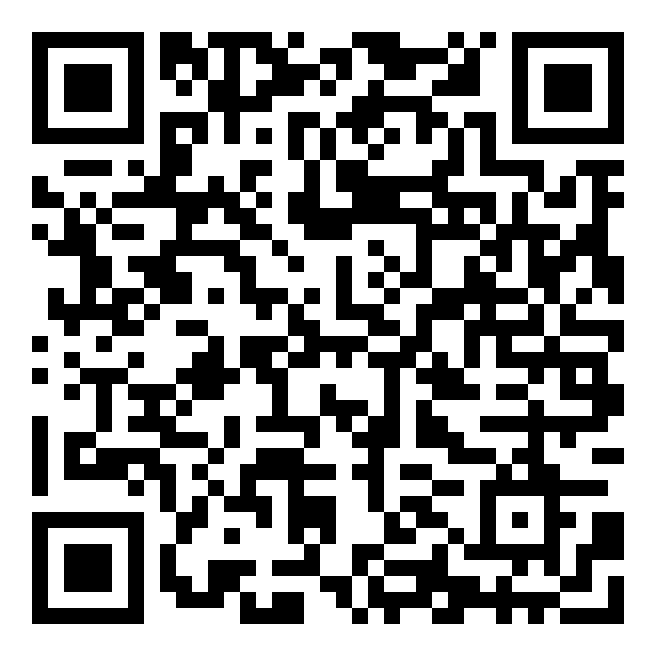 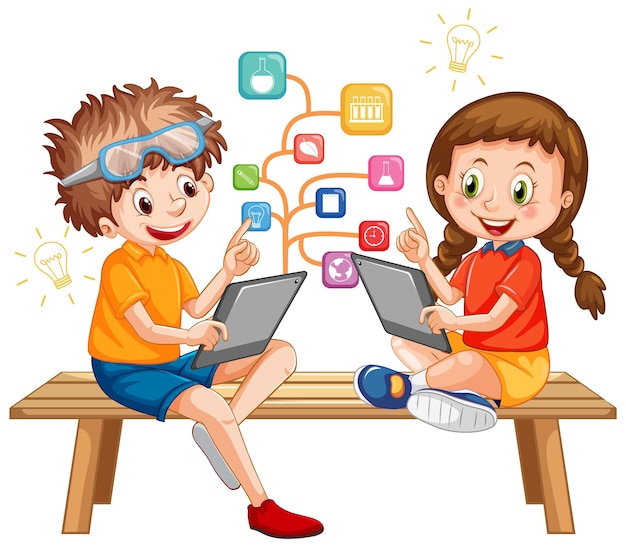 Вправа «Мікрофон»
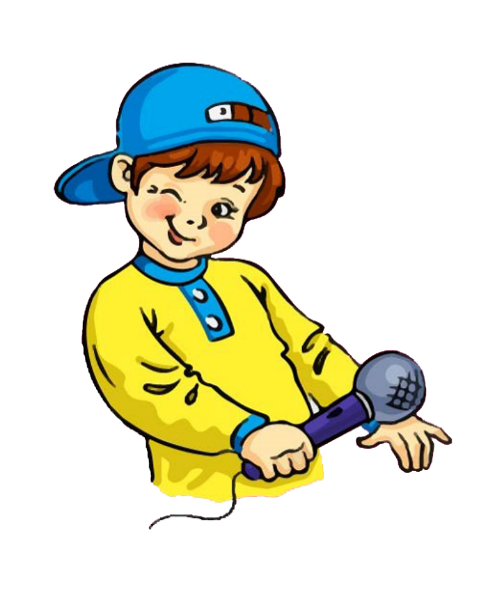 Яку букву  вчилися писати?
Для чого потрібна велика буква «це»?
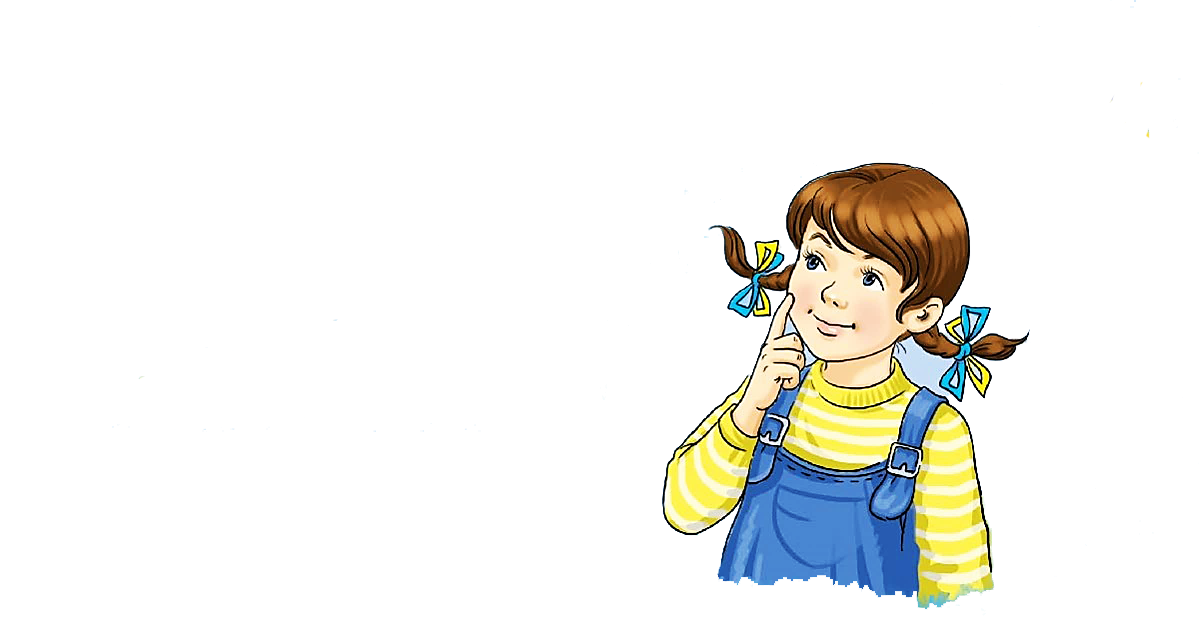 Рефлексія. З яким настроєм ти завершуєш урок?
Ну, нормальний урок.
Це було неперевершено!
Урок пройшов погано.
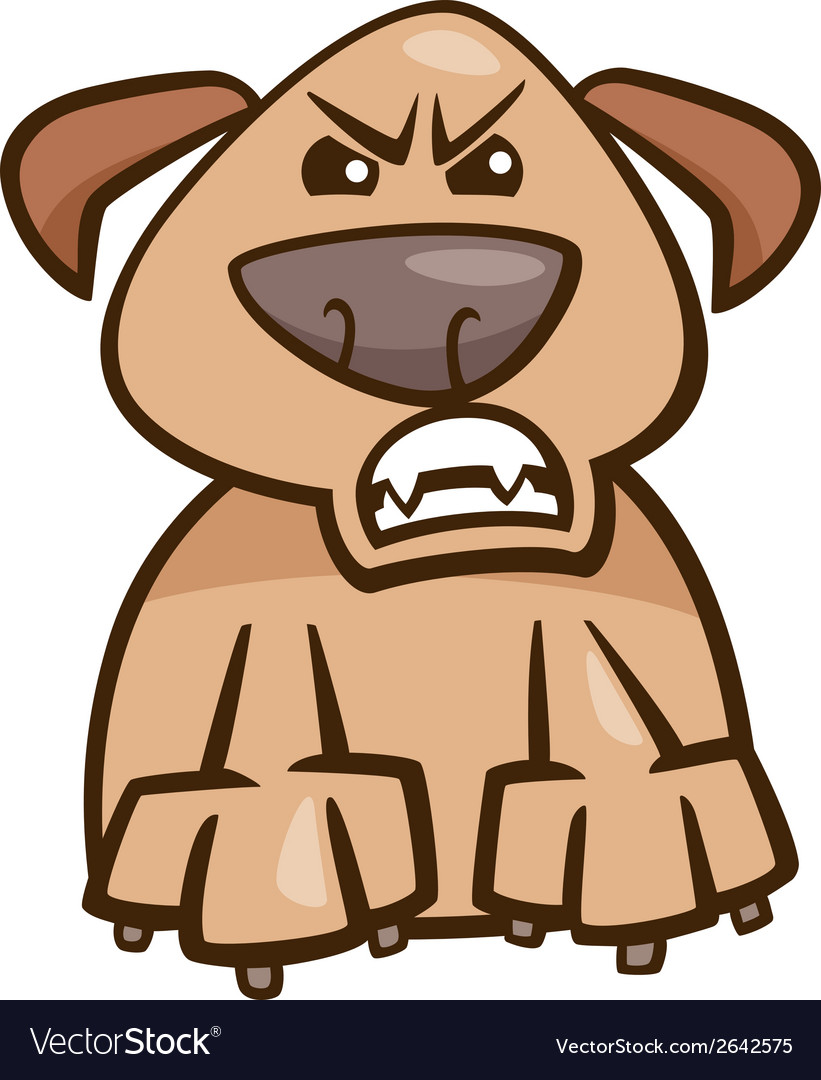 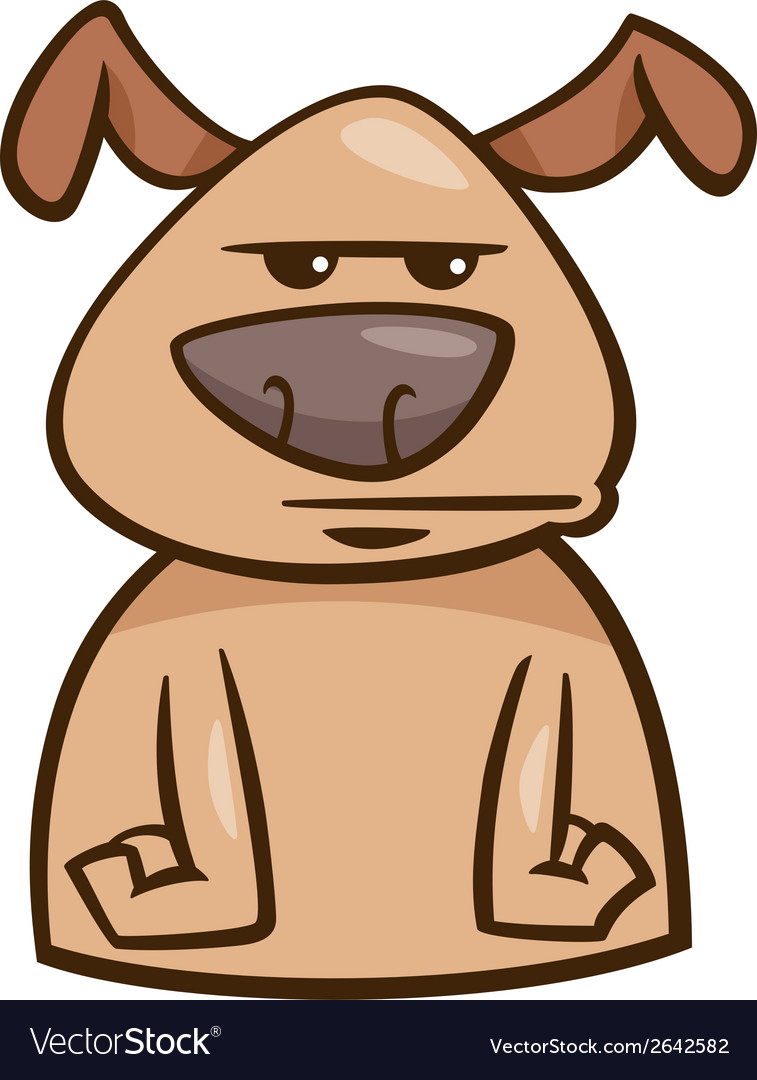 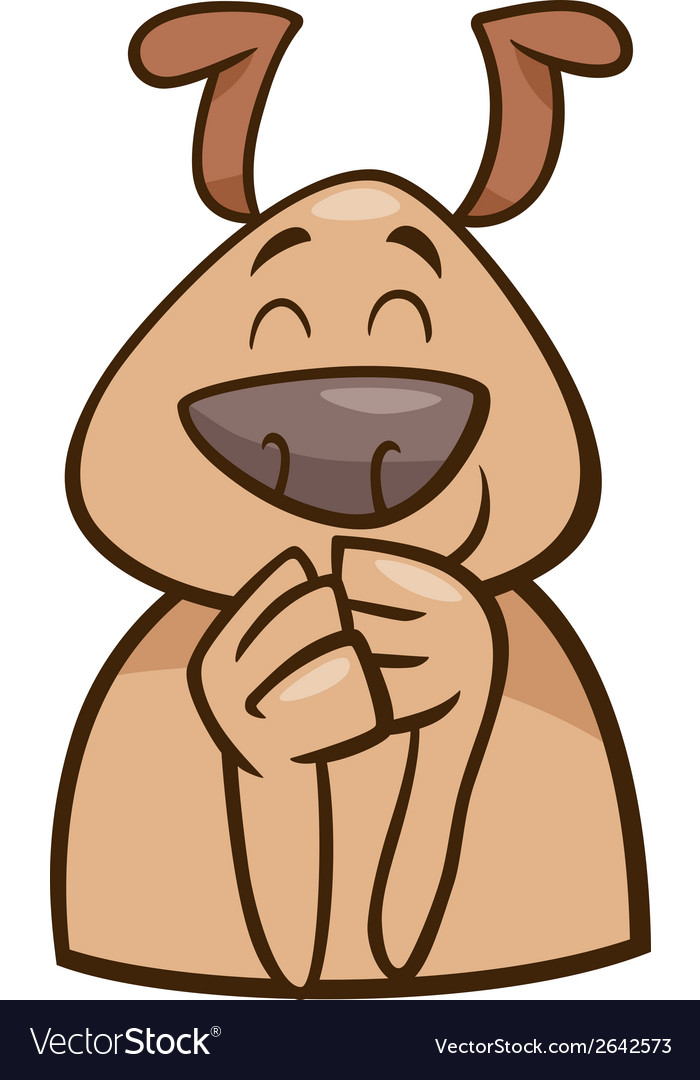